Jak žily děti ve středověku?
Poznávání historie nám pomůže lépe
CHÁPAT NÁŠ ŽIVOT.
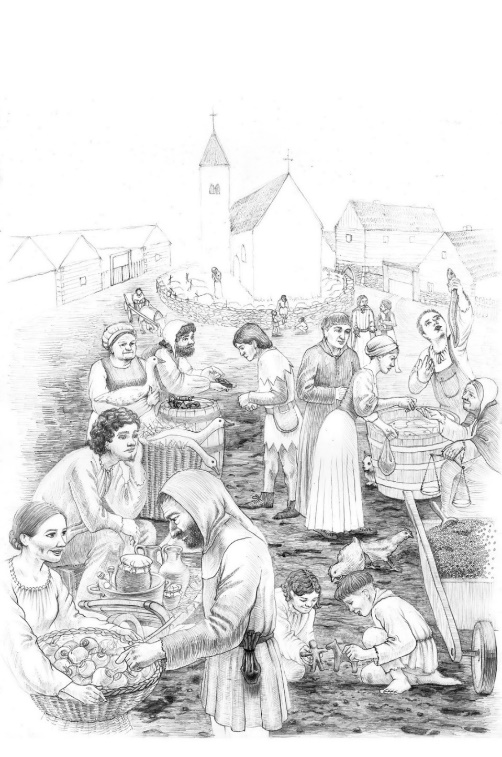 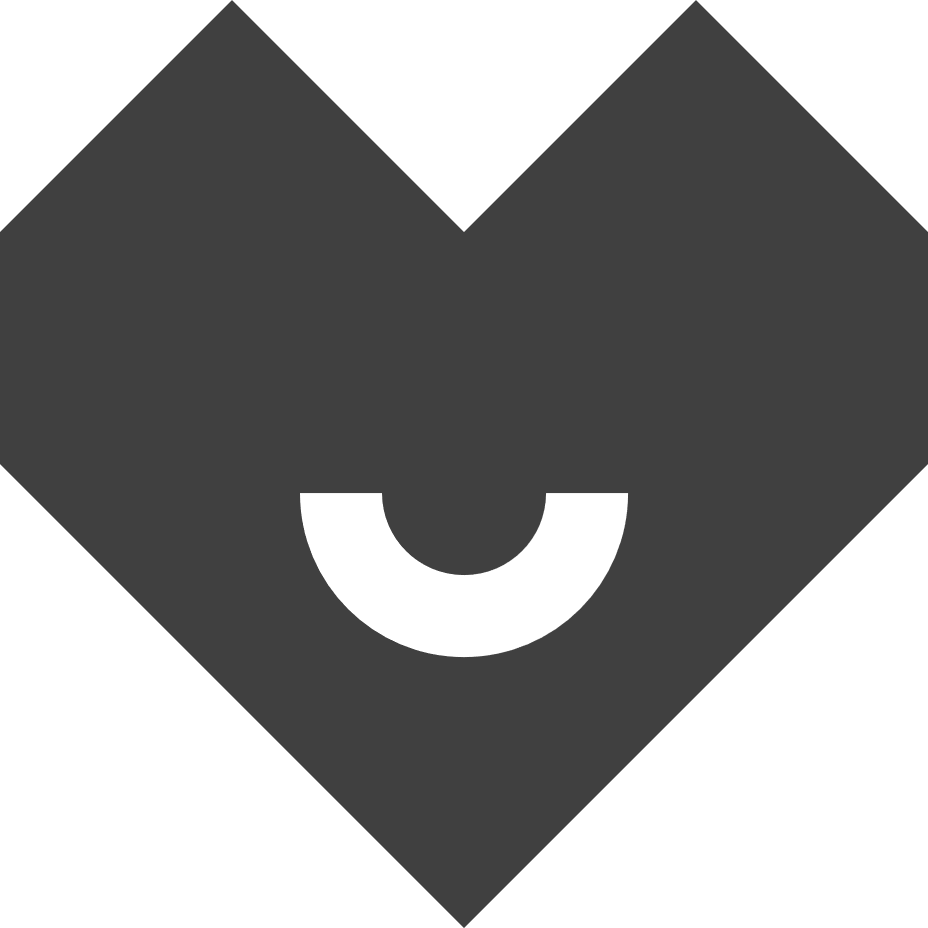 Jak se v Říčanech
žilo v době vlády
krále Karla IV.?

Říčany byly jen  
malé městečko
v okolí hradu. 


Lidé tu ŽILI V MÍRU.
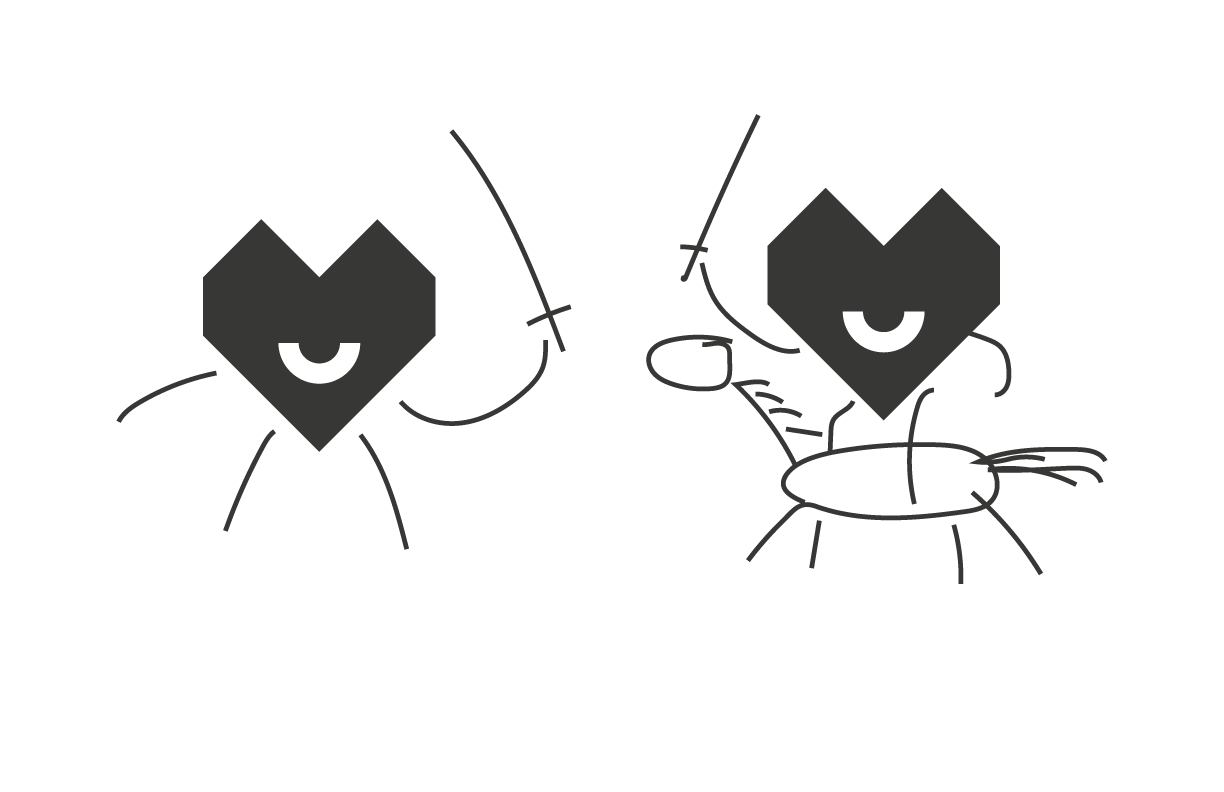 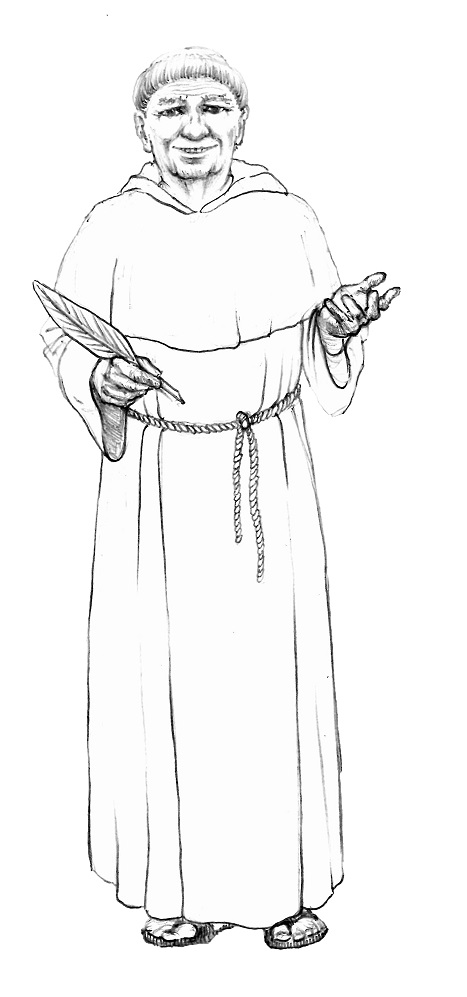 Nebyly školy ani paní učitelky. Co se učily děti ve středověku?
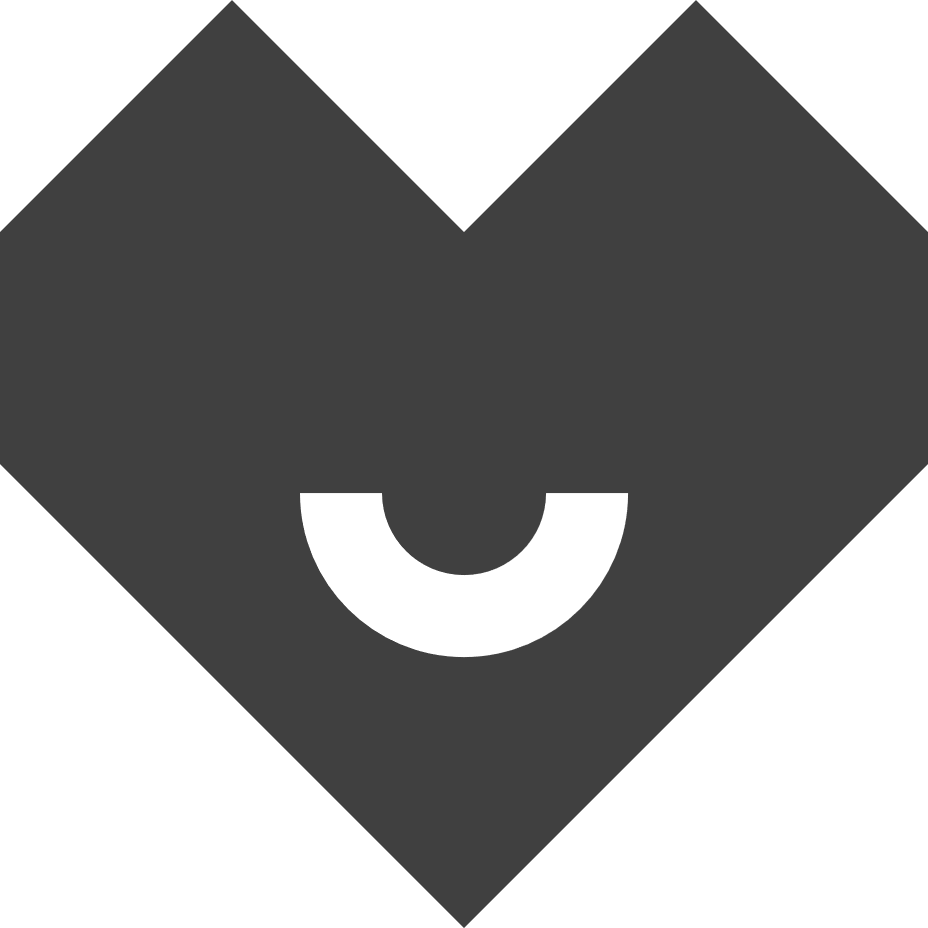 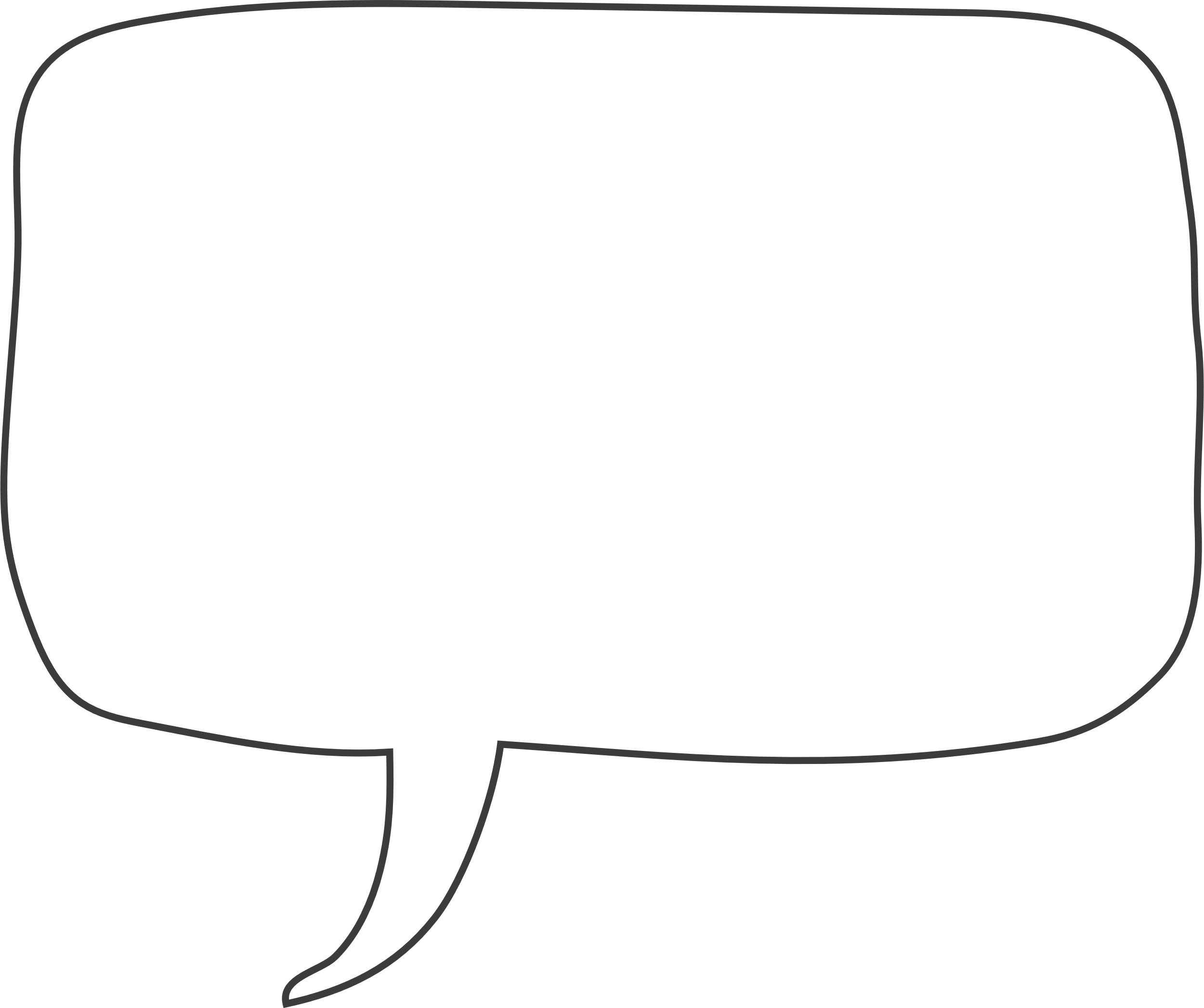 Číst, psát a počítat učil vybrané děti farář.

NAZPAMĚŤ RECITOVALY DLOUHÉ TEXTY V LATINSKÉM JAZYCE.
Co se stane, když zapomeneš  domácí úkol? 

Ve středověku bys dostal rákoskou!
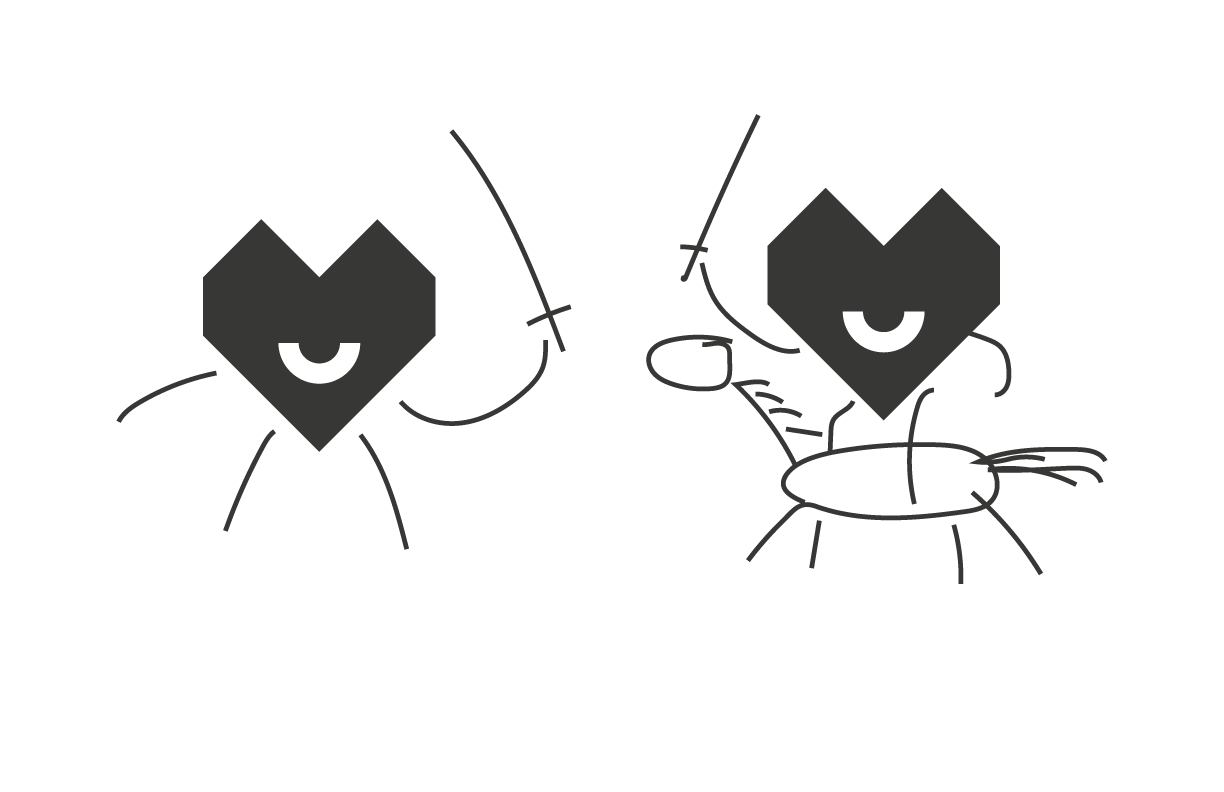 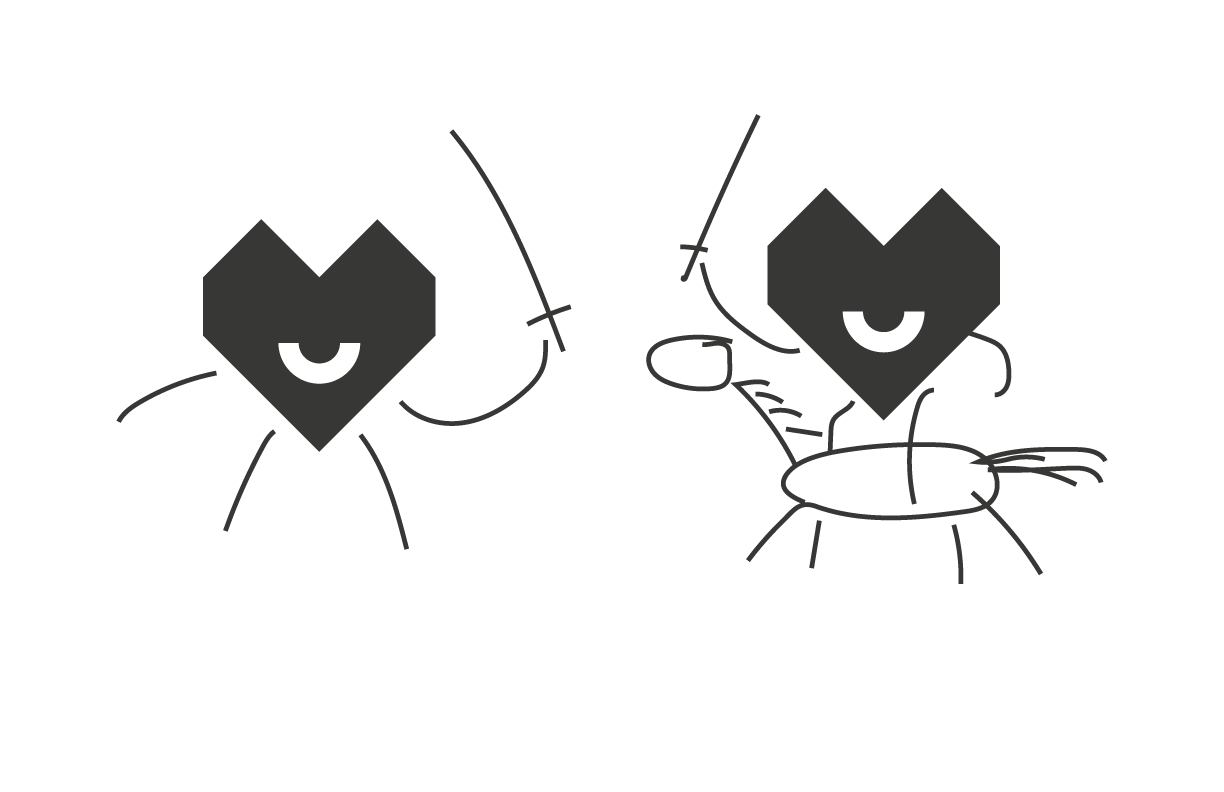 Povolání se v rodině často dědilo stejně jako příjmení, děti se učily od rodičů.
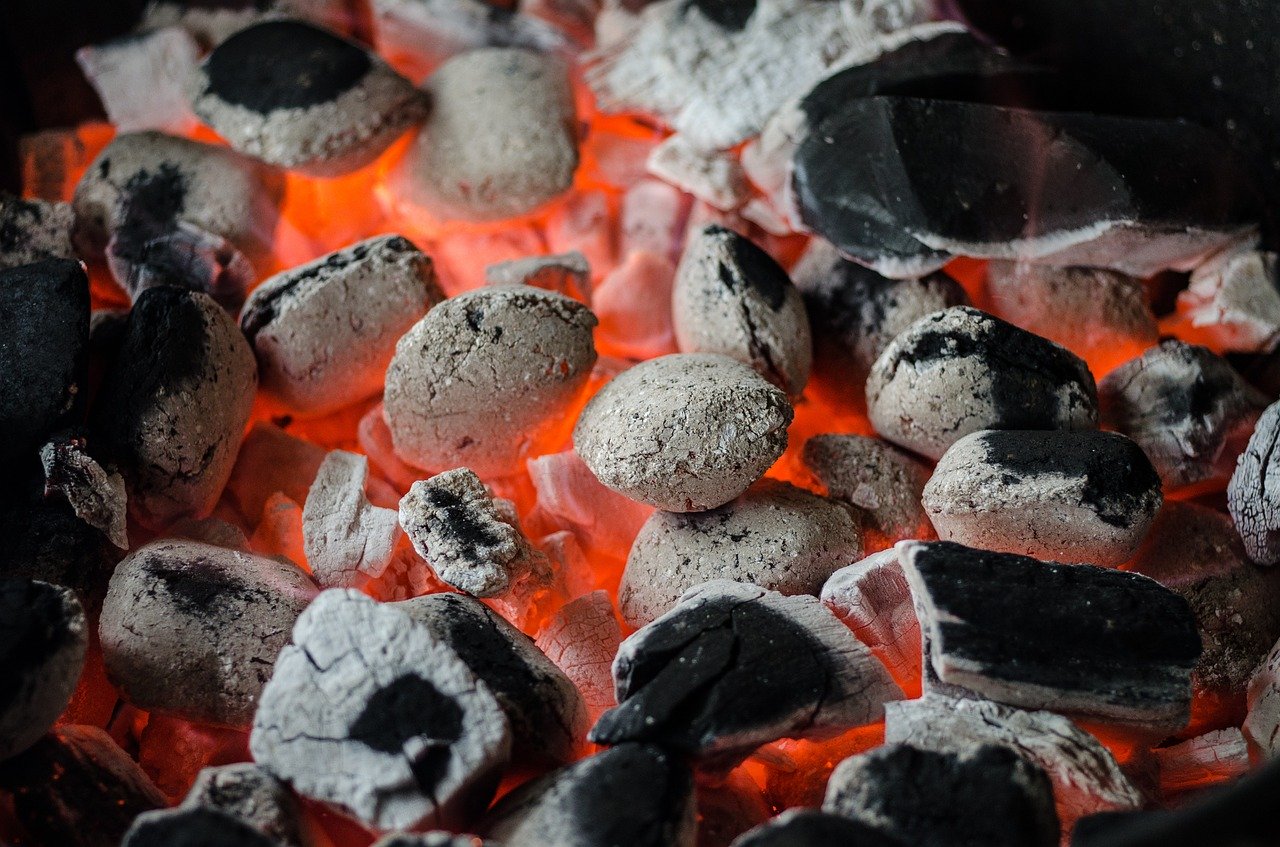 Poznáš, jakou práci dělal:
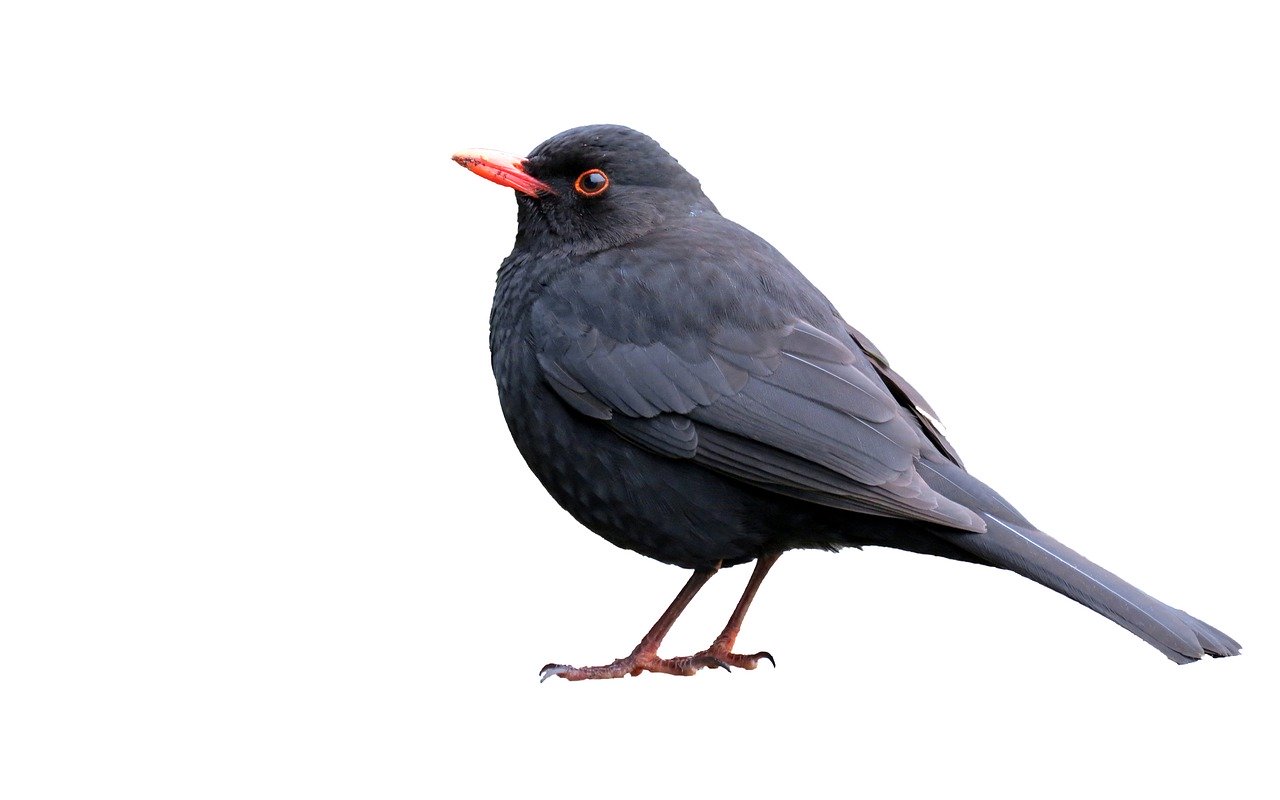 Čihař
Forman
Uhlíř
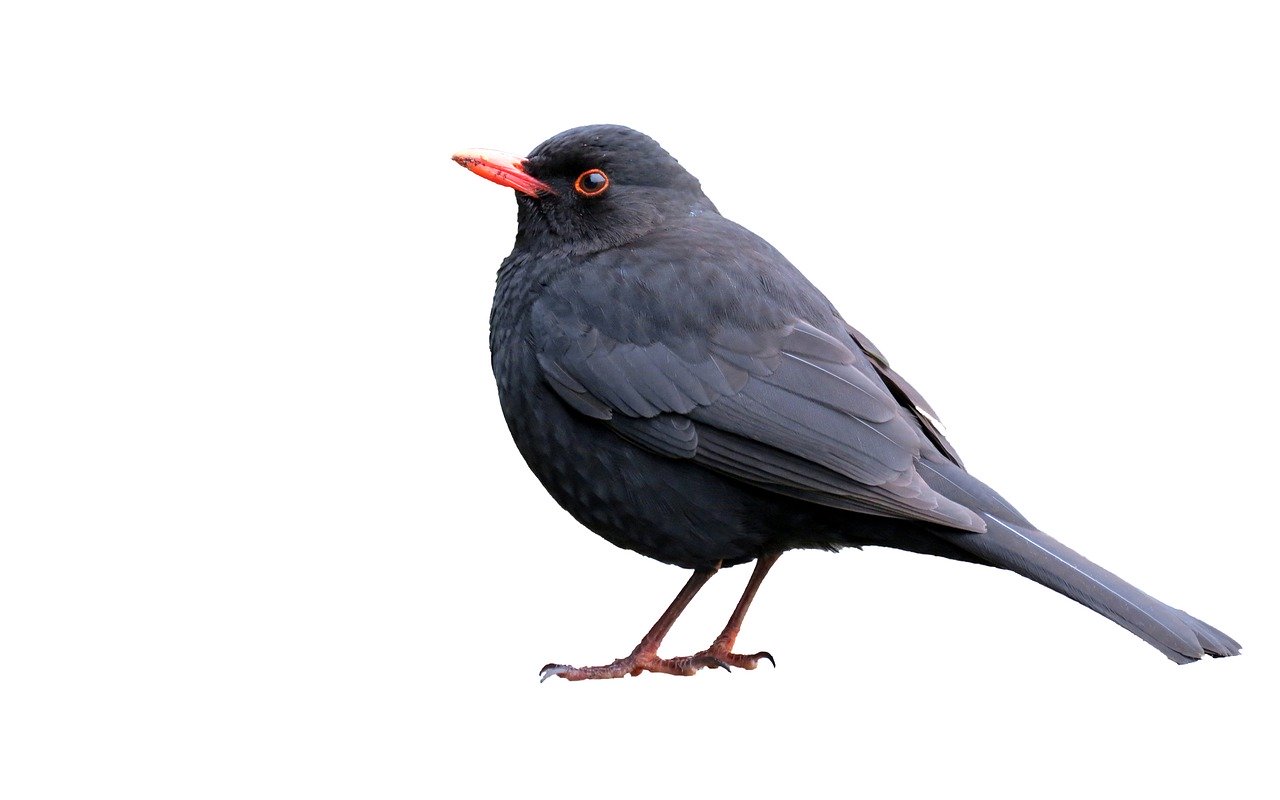 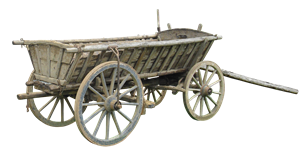 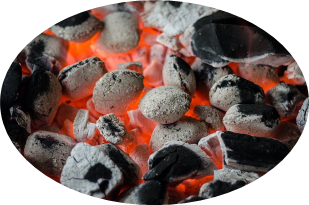 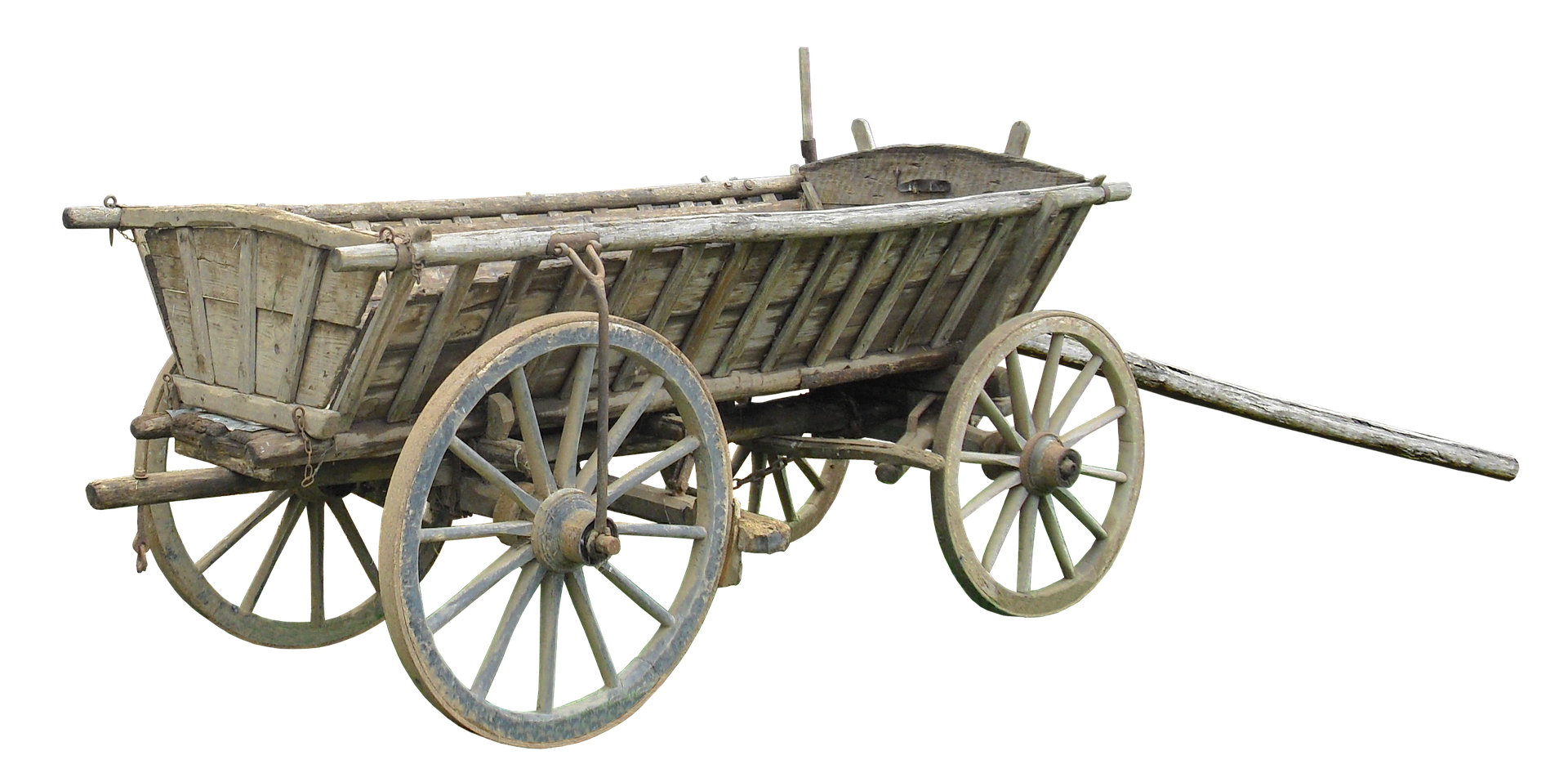 Napadne tě, podle čeho se jmenuješ ty?
Jaké je tvé oblíbené jídlo?
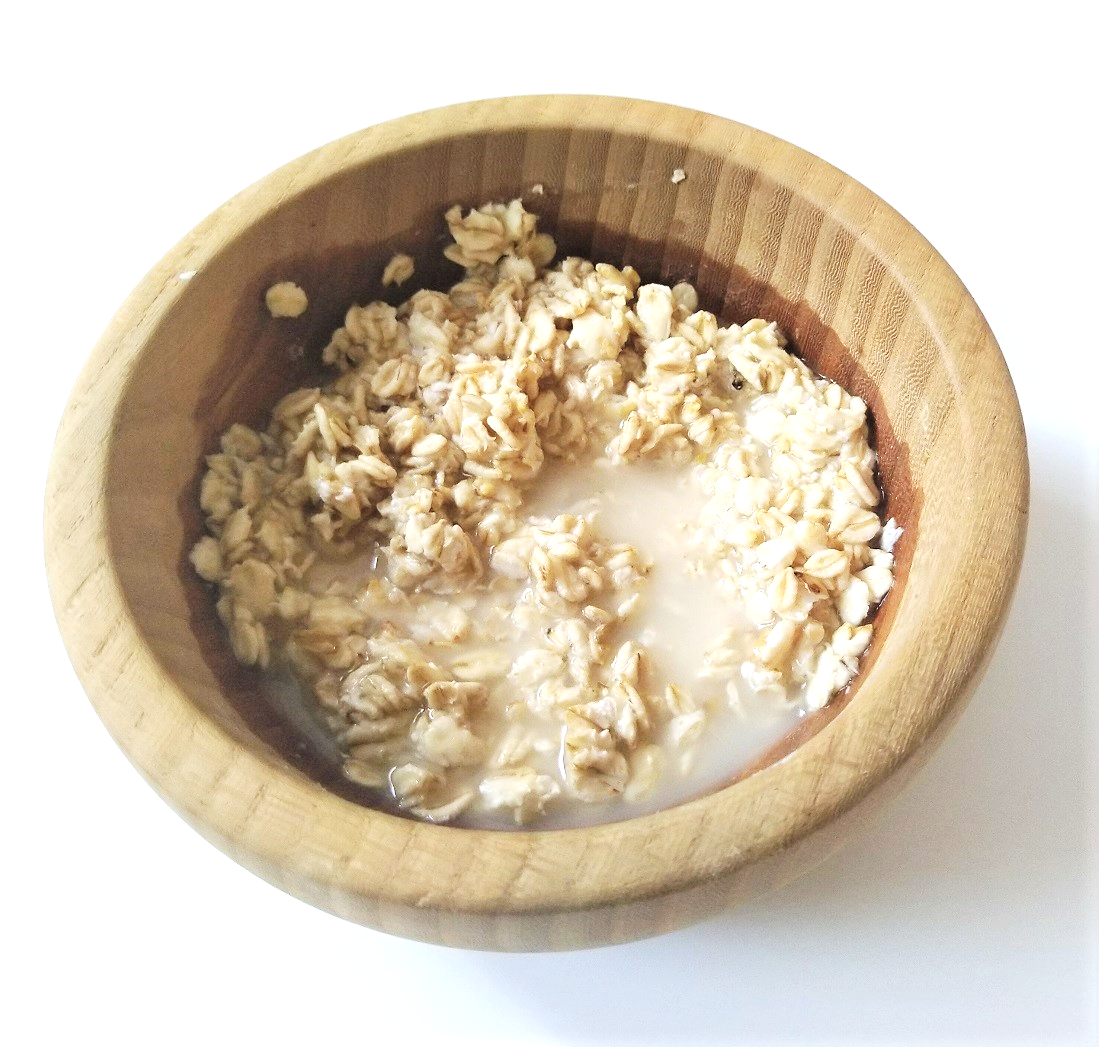 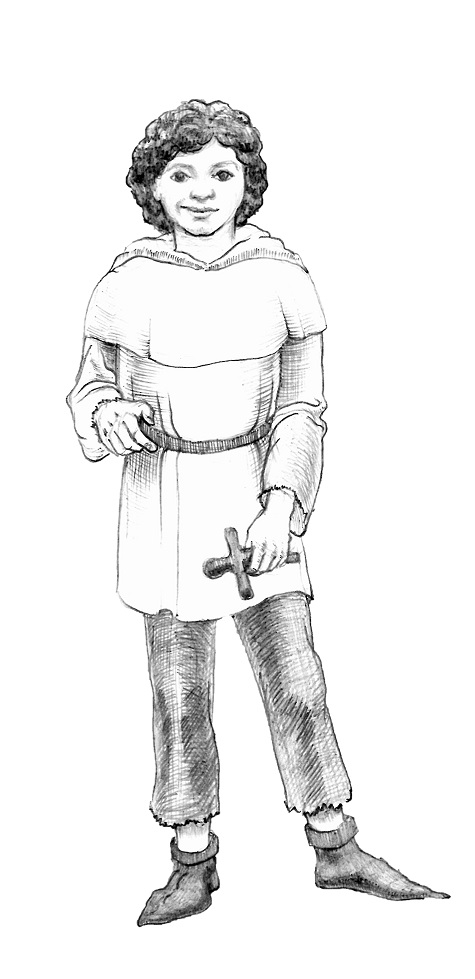 Co bys jedl ve středověku:
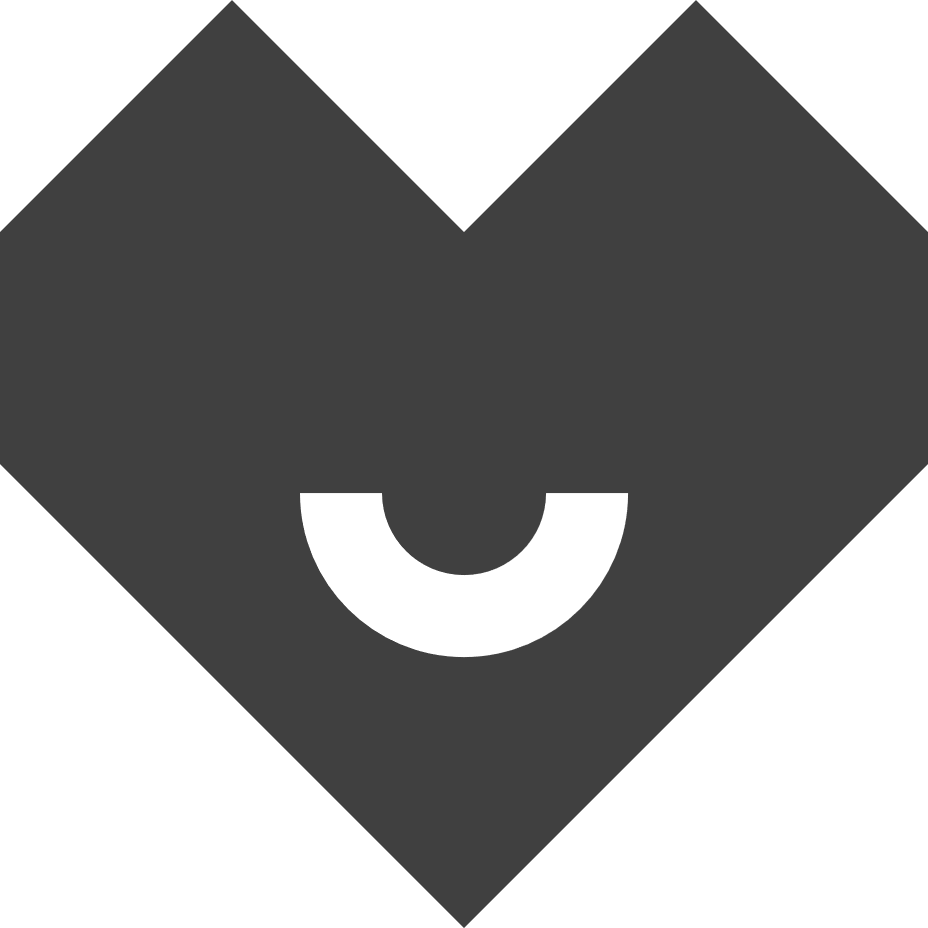 Kaše se zeleninou
Pivní polévka
Kysané zelí
Tvaroh s cukrem
Chleba a sýr
Vařené vepřové maso

Jedno jídlo sem nepatří. 
Najdi chybu!
CUKR DĚTI VE STŘEDOVĚKU NEZNALY,
SLADILO 
SE MEDEM 
A OVOCEM.
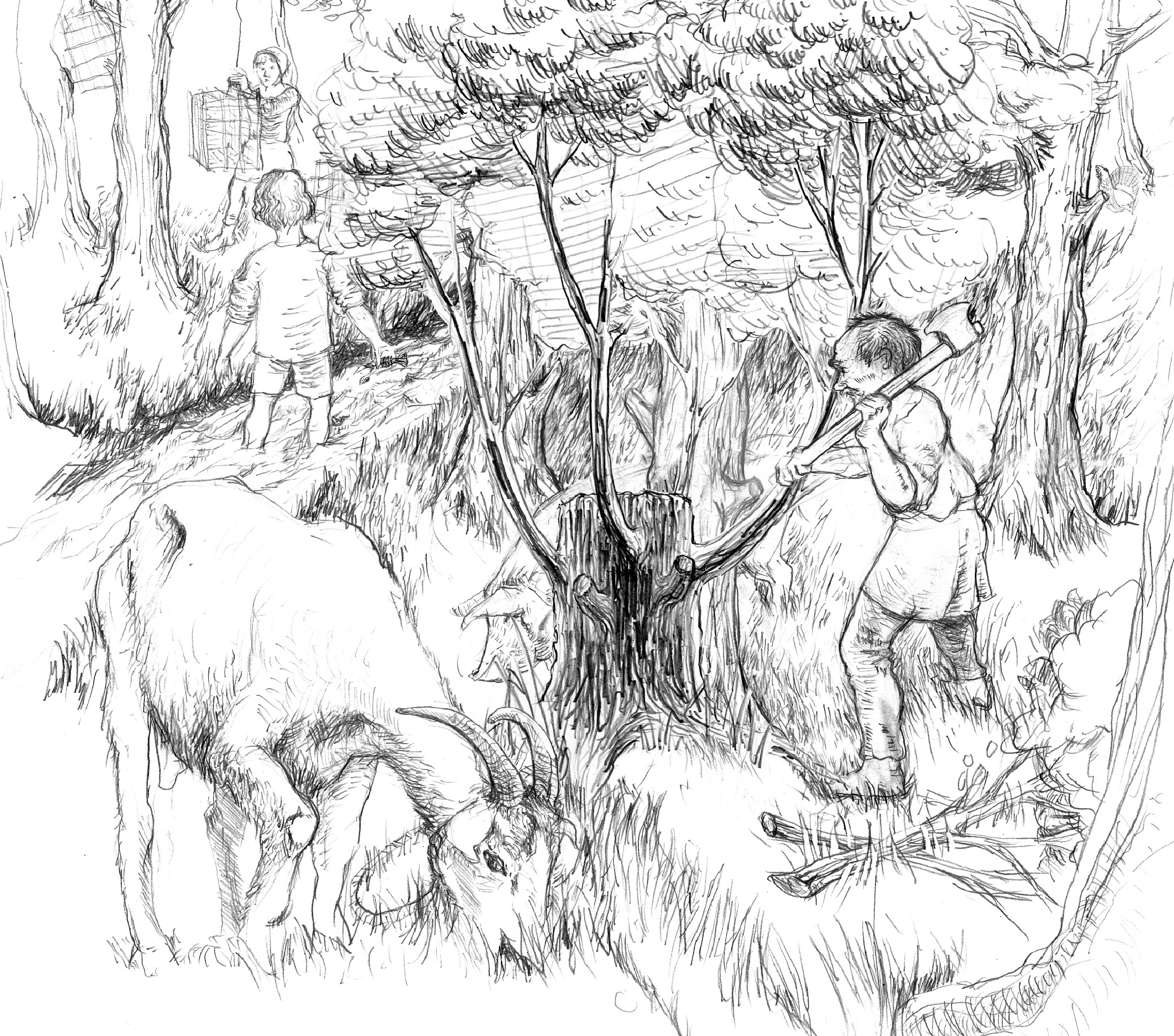 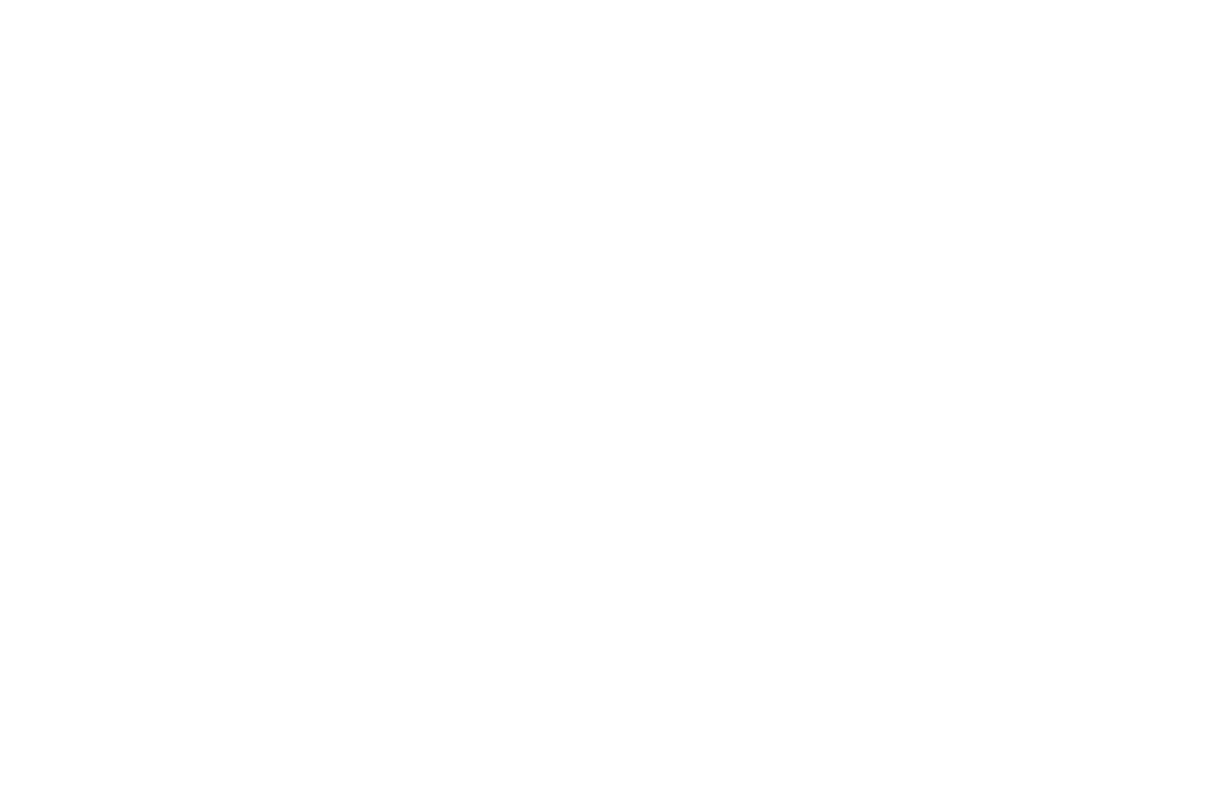 Děti doma pomáhaly s prací. Co ty?
Ve středověku bys třeba:
pásl kozu
sbíral šišky a klacky na topení
trhal maliny
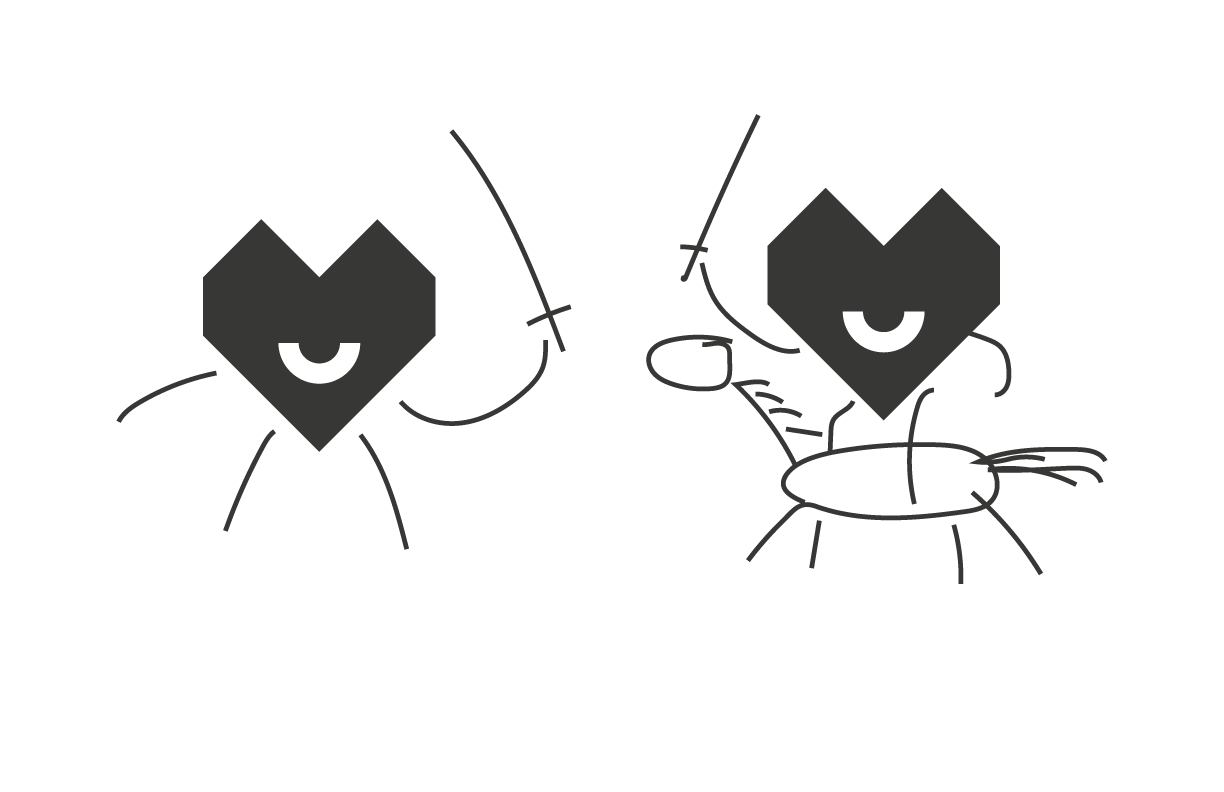 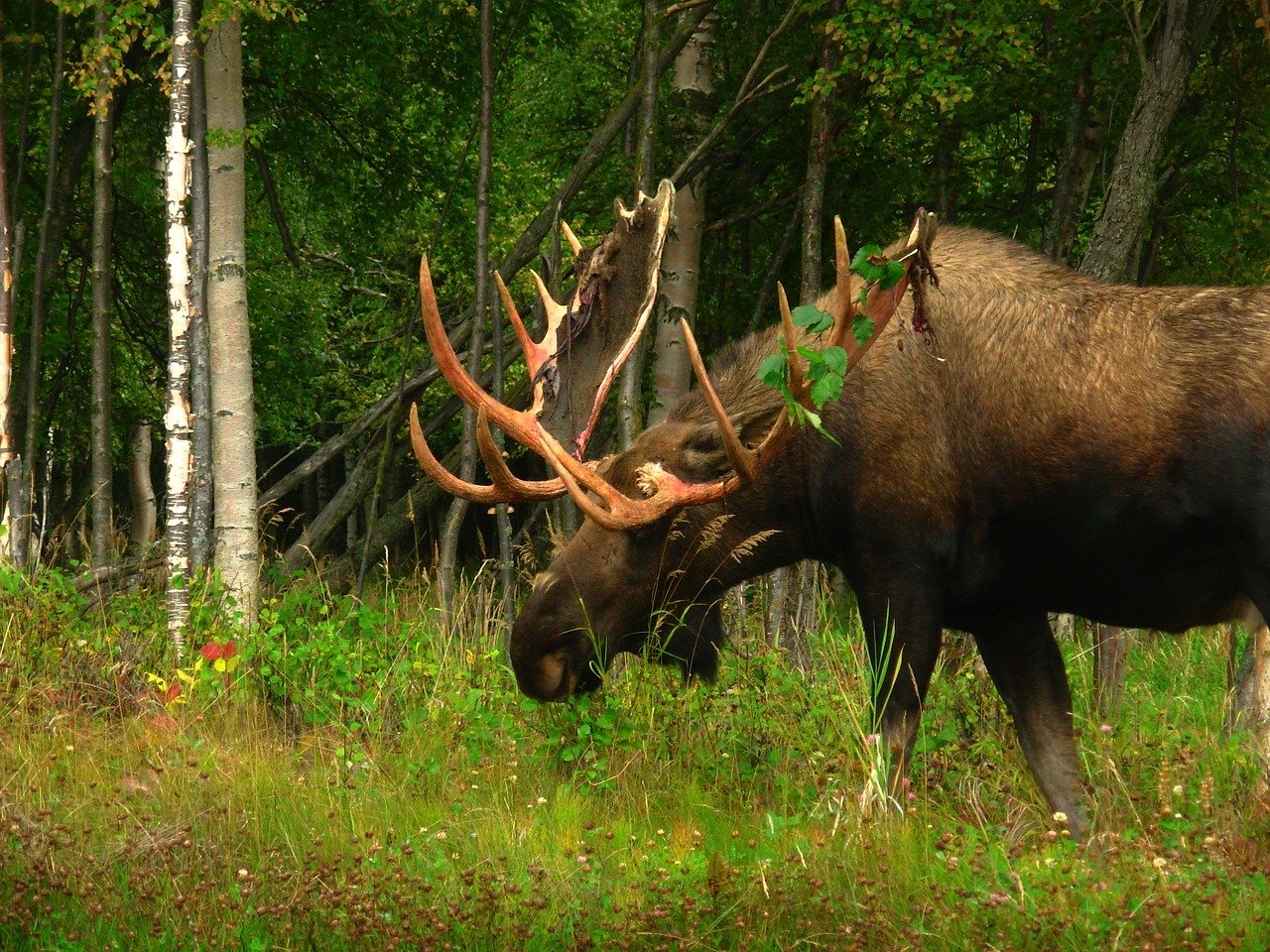 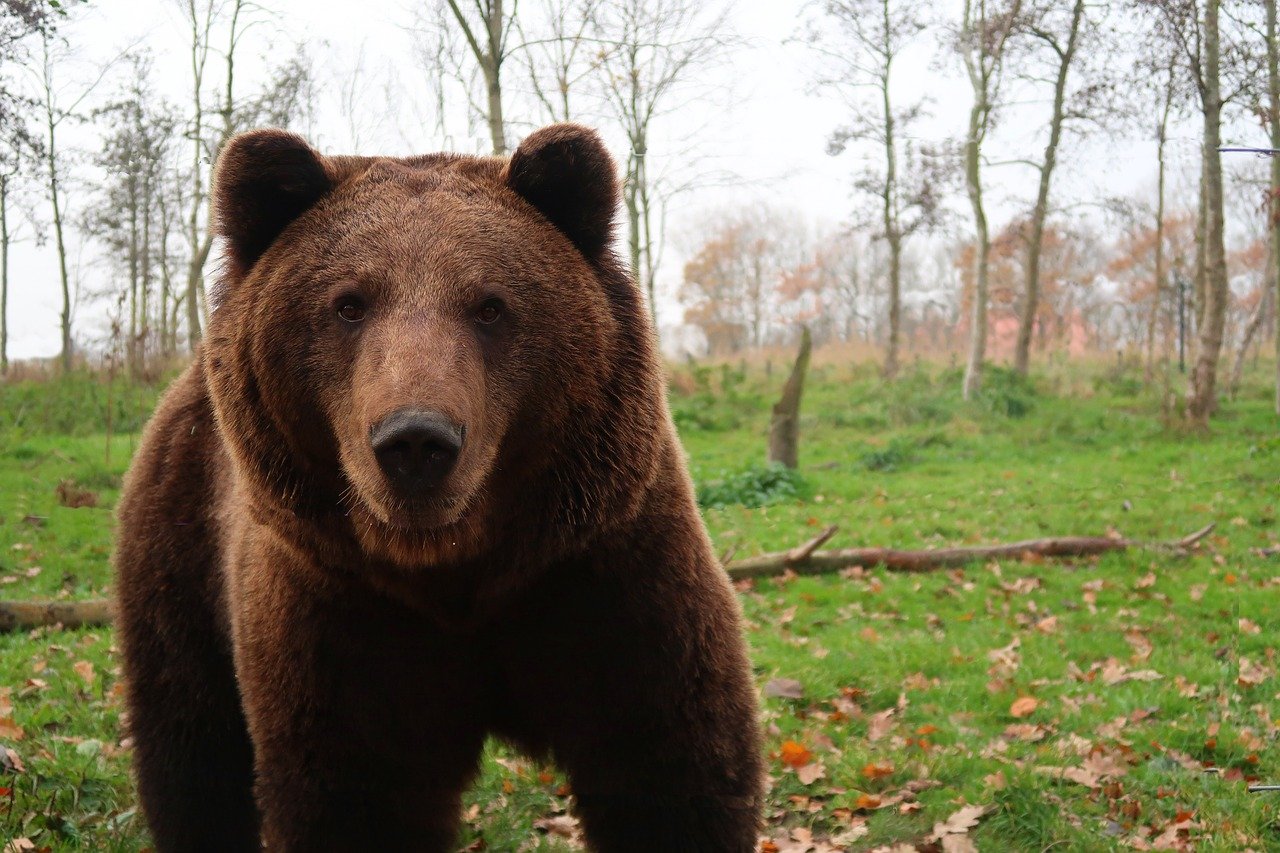 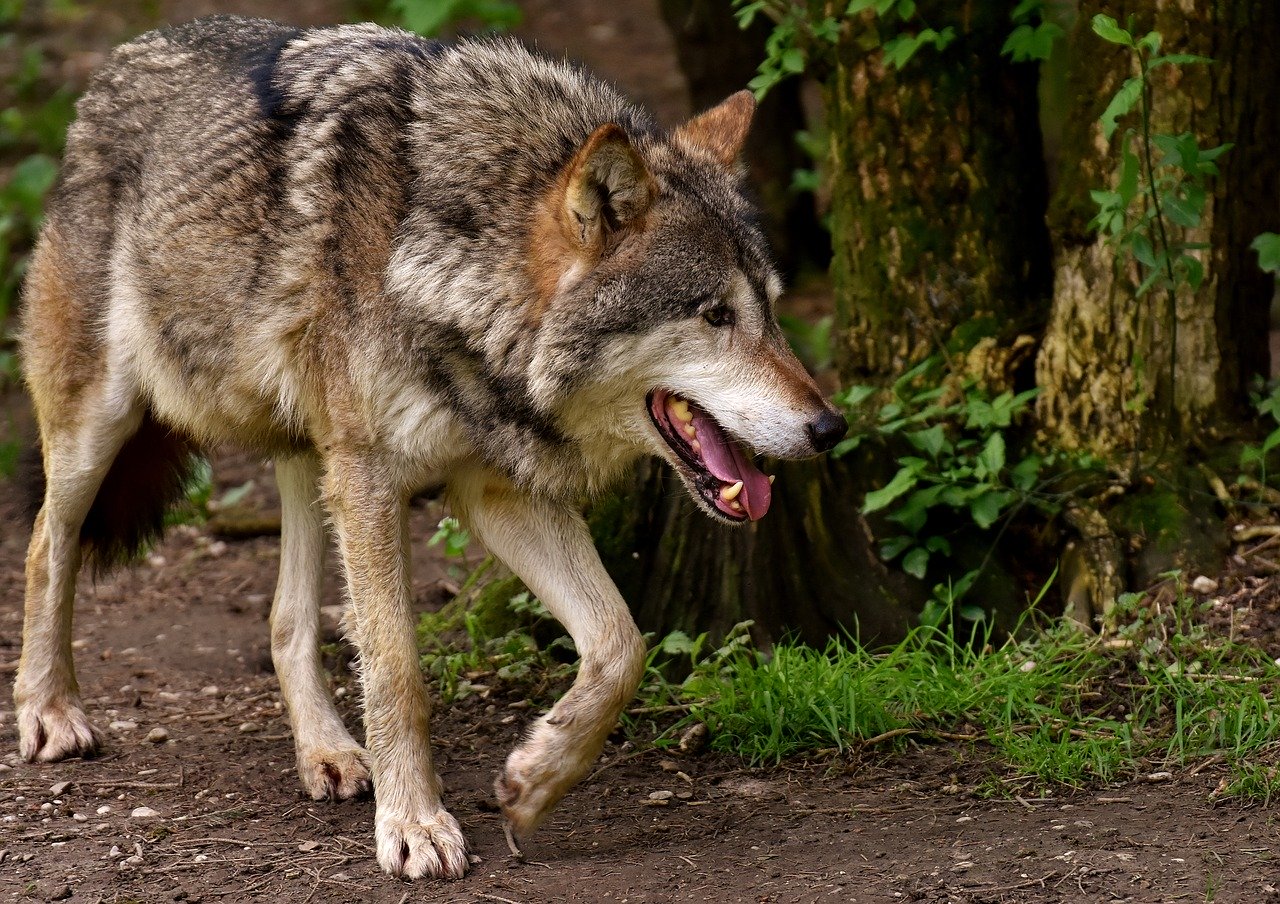 V lese mohly děti potkat loupežníky nebo divoká zvířata, BÁLY SE.
 Najdi dvě zvířata, která dnes v říčanském lese nepotkáš.
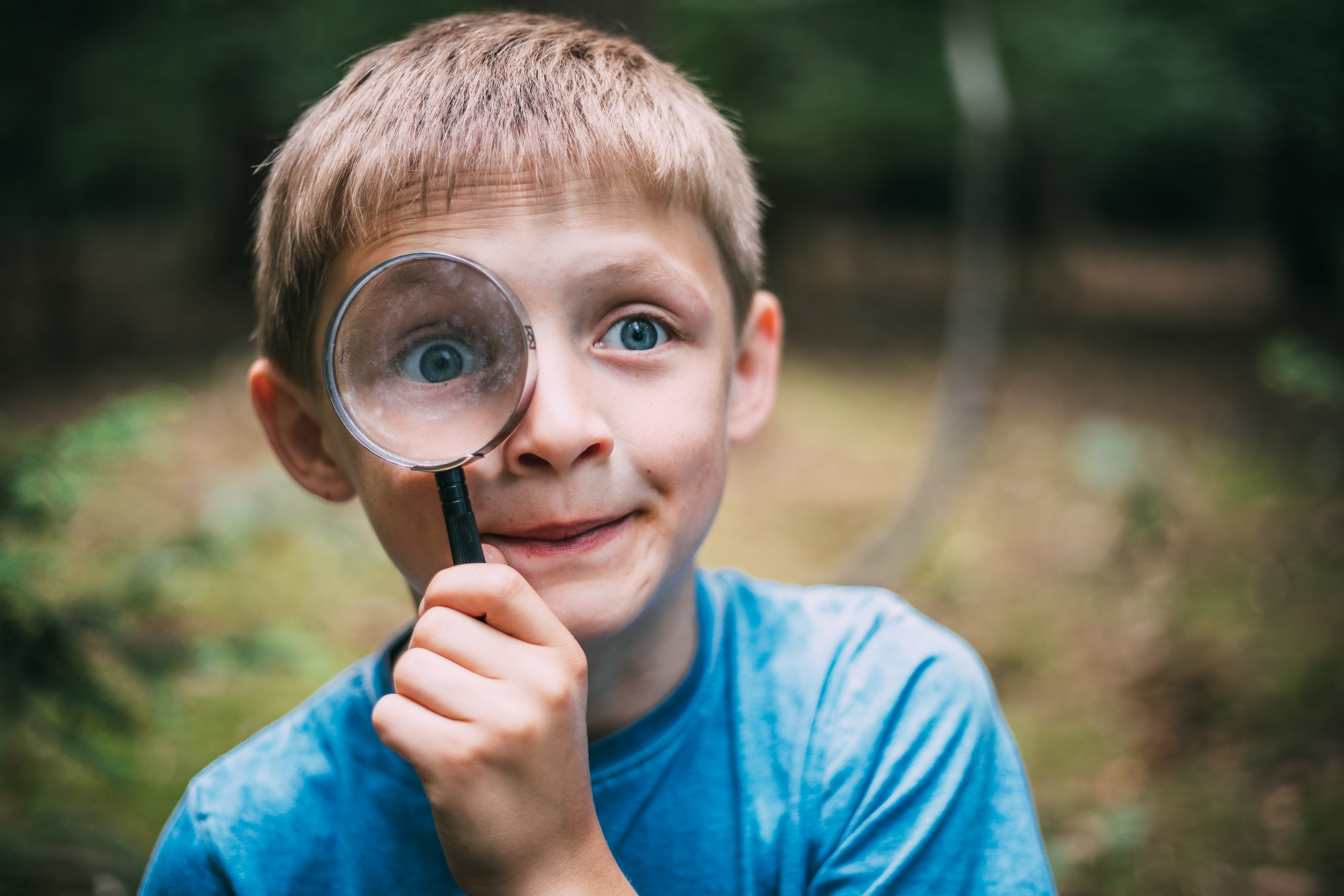 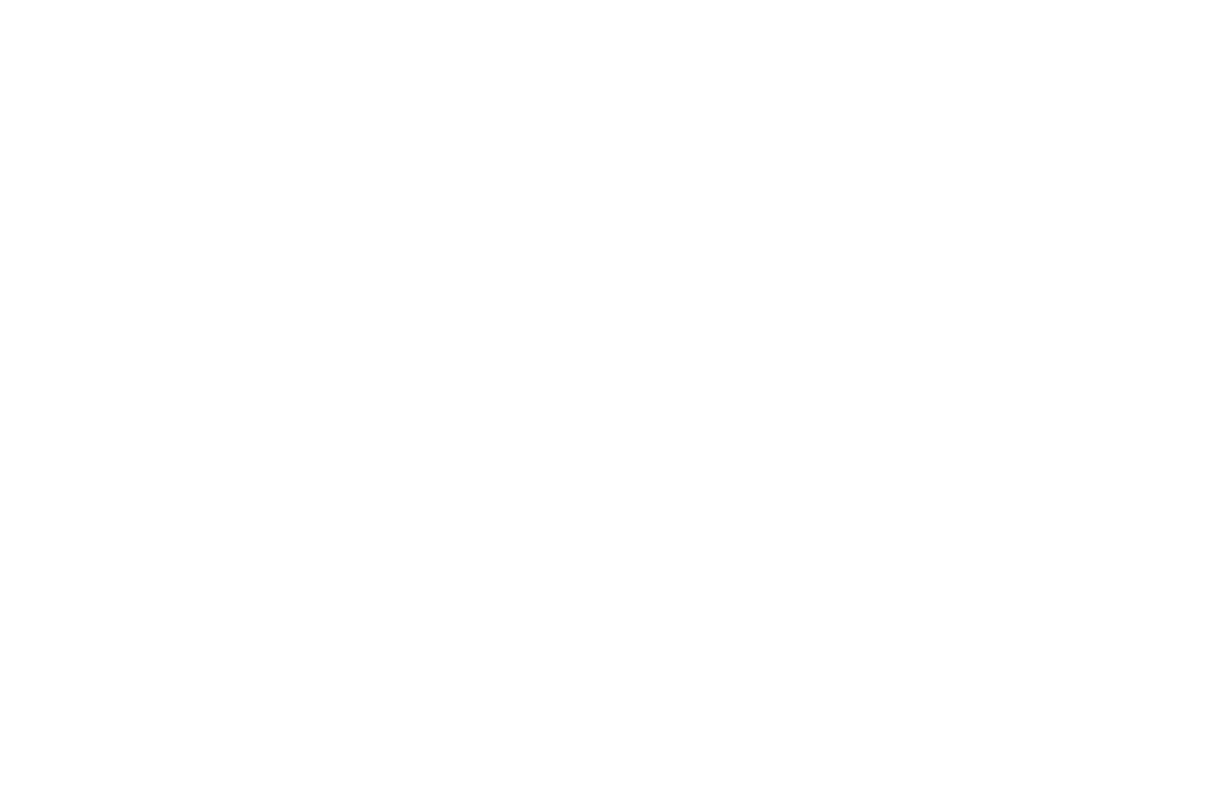 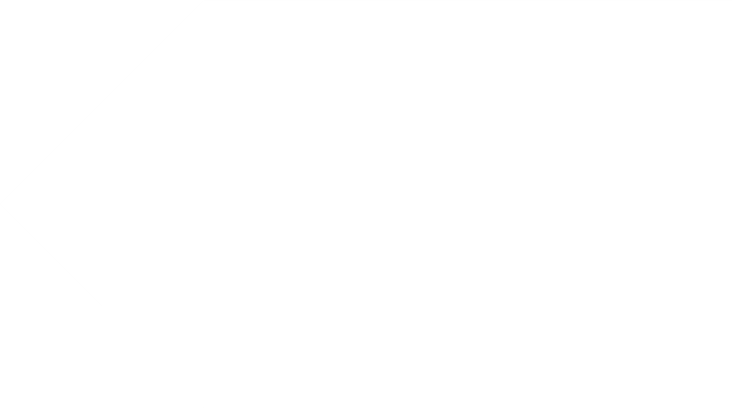 Co dělaly děti ve volném čase?
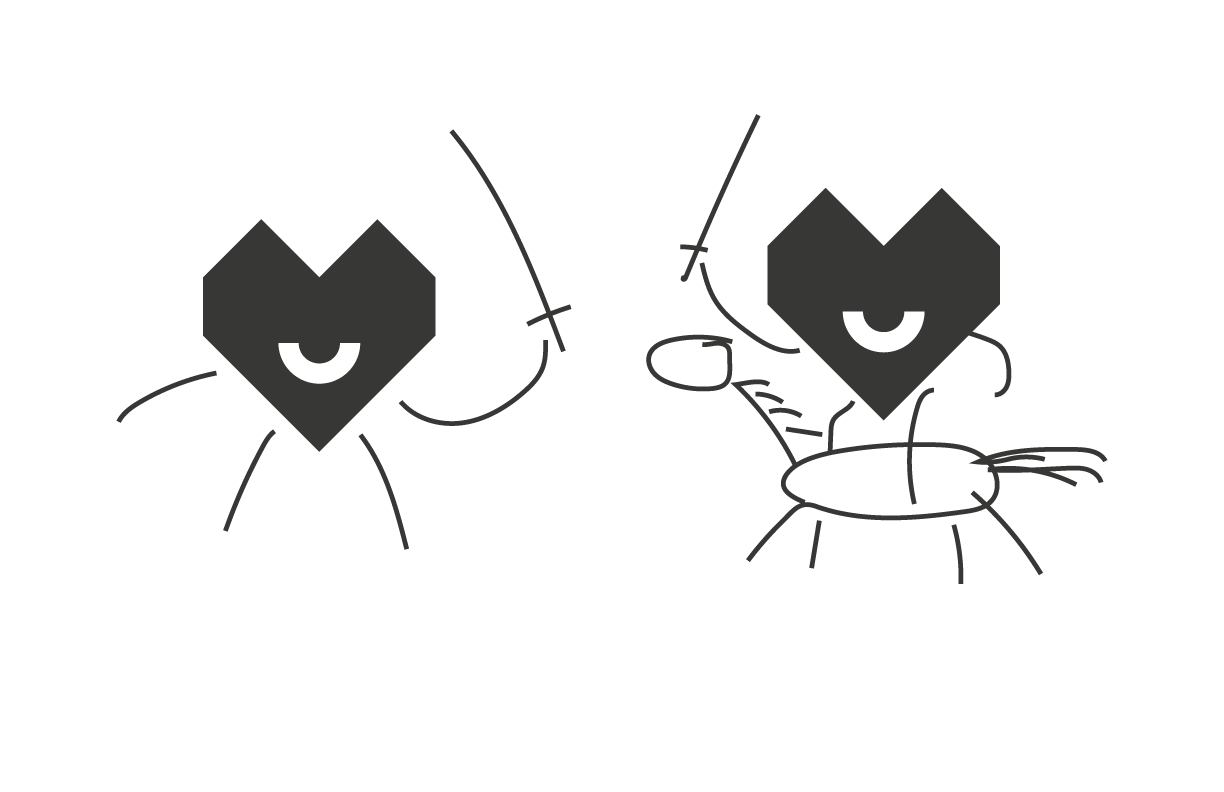 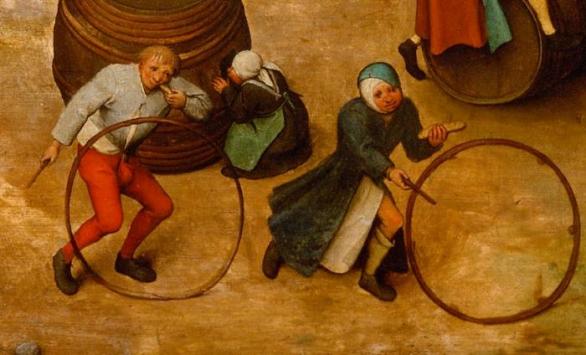 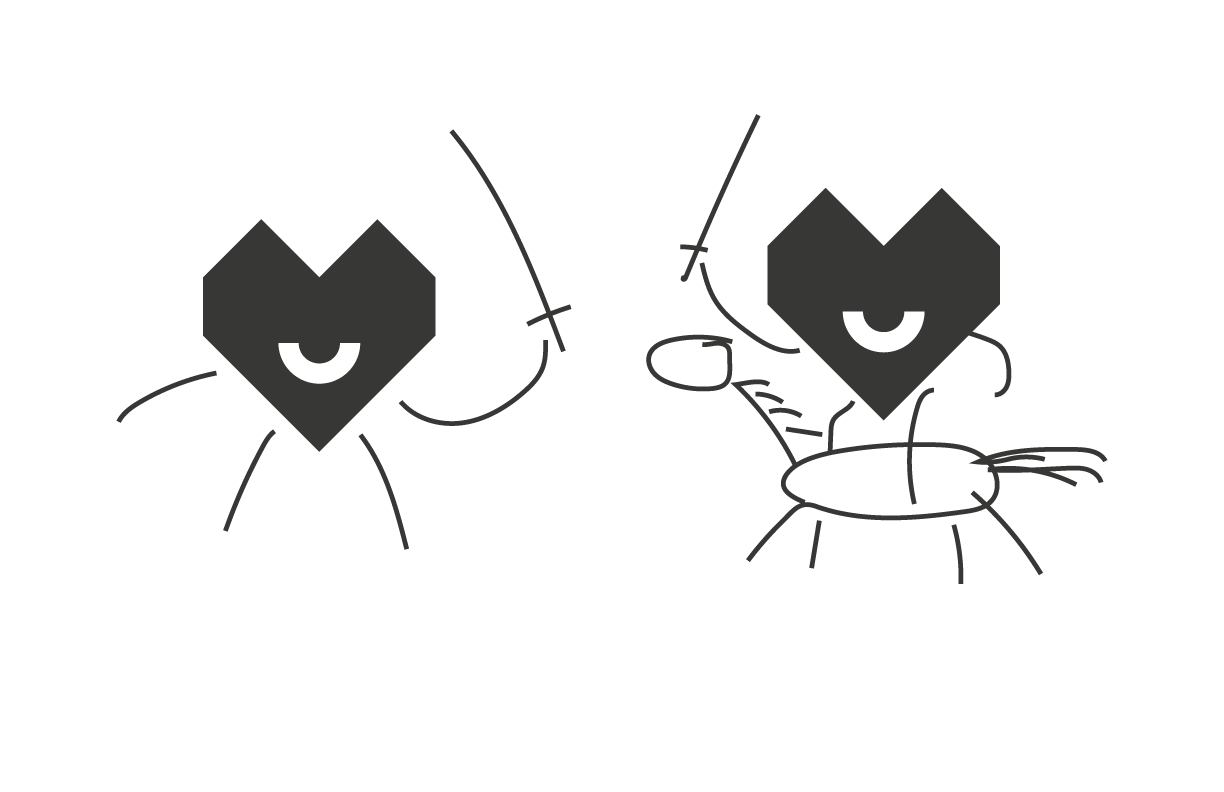 Ve středověku nebyly:

televize
mobily
kroužky
dětská hřiště
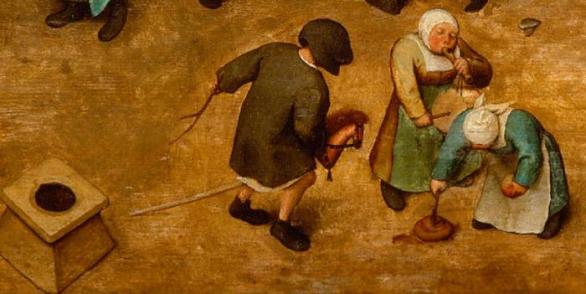 Když měly hotovou práci, DĚTI SE O ZÁBAVU POSTARALY SAMY, bez pomoci dospělých.
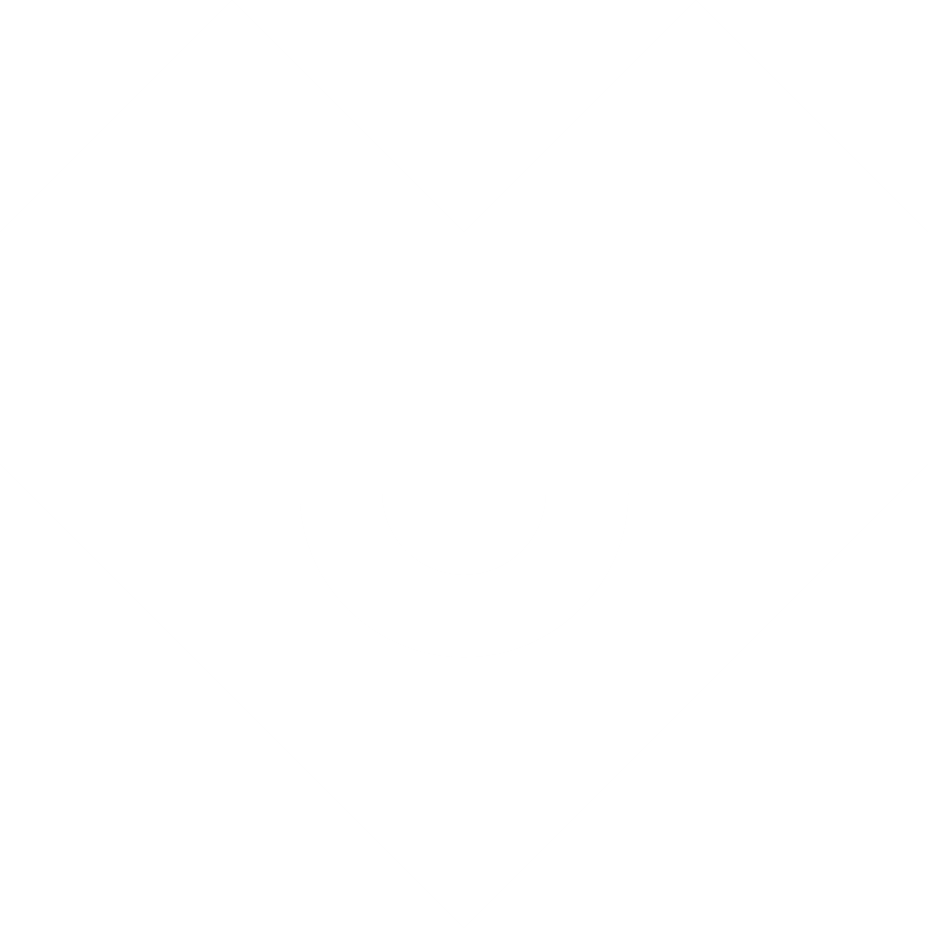 Co víme o středověku v Říčanech z archeologických nálezů?
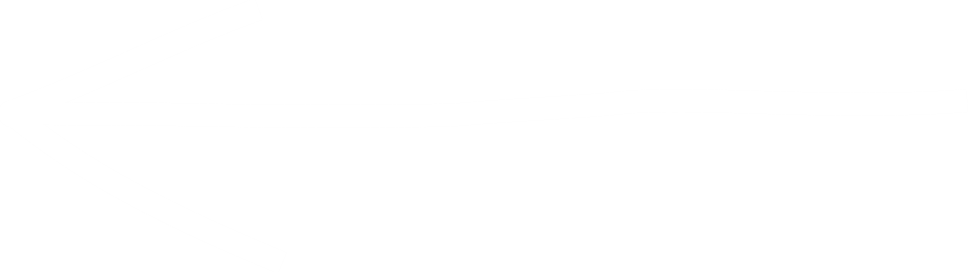 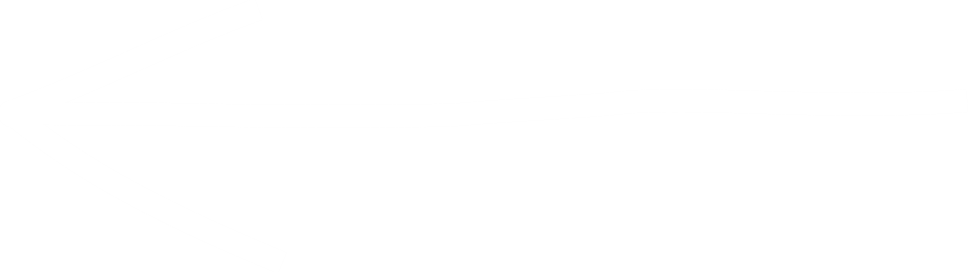 Nahlédneme do sbírek Muzea Říčany!
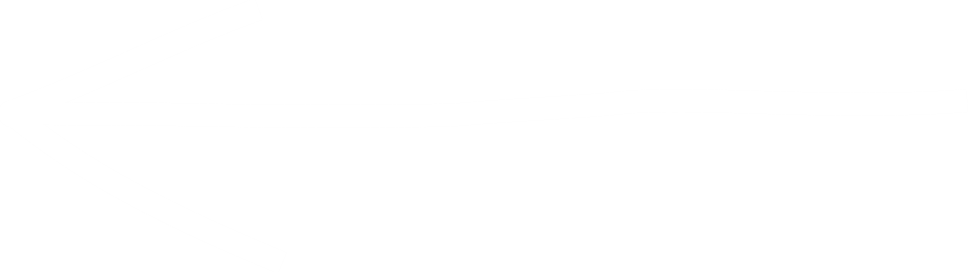 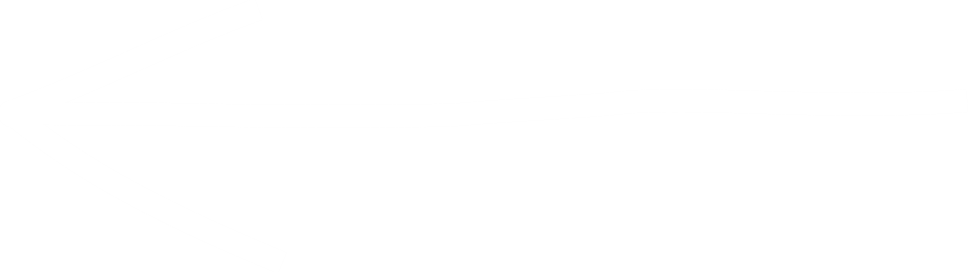 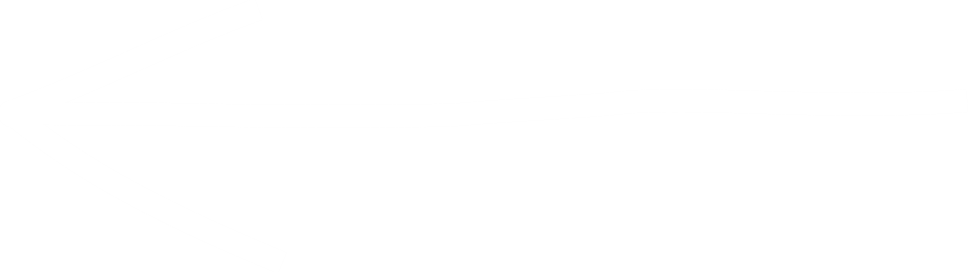 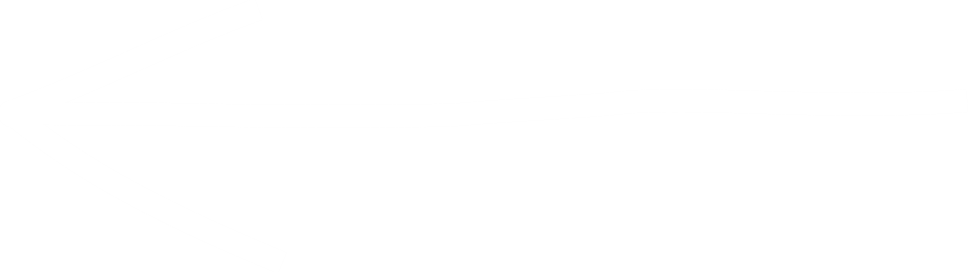 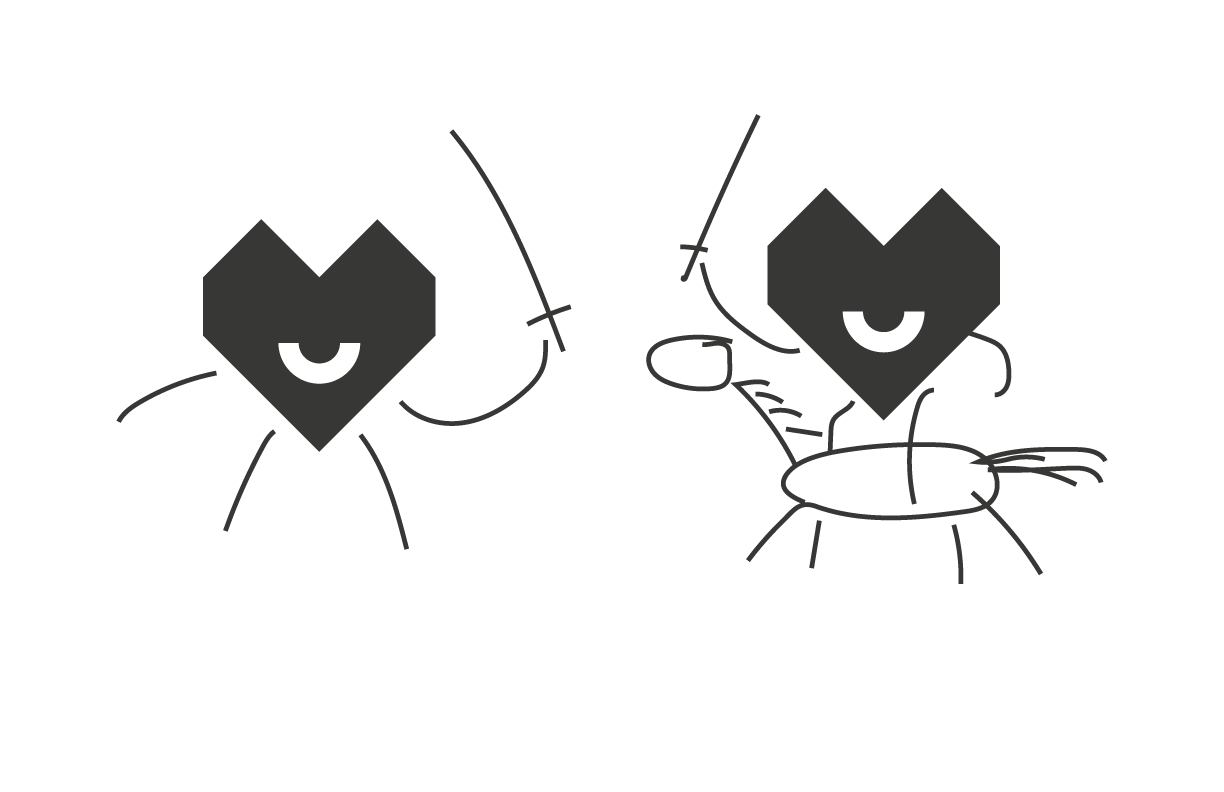 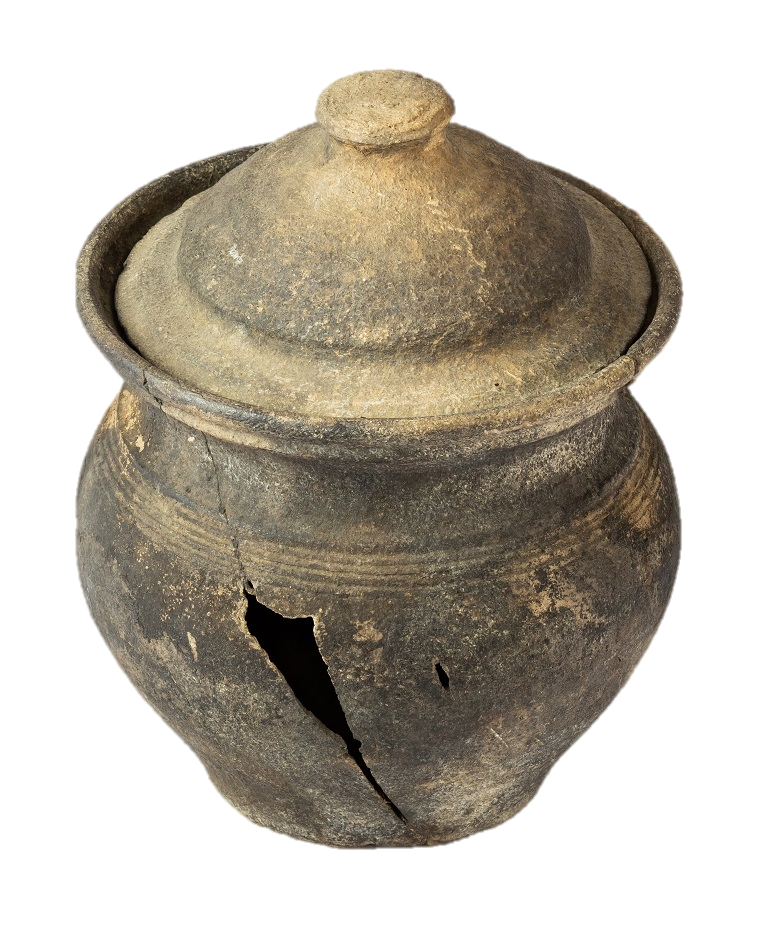 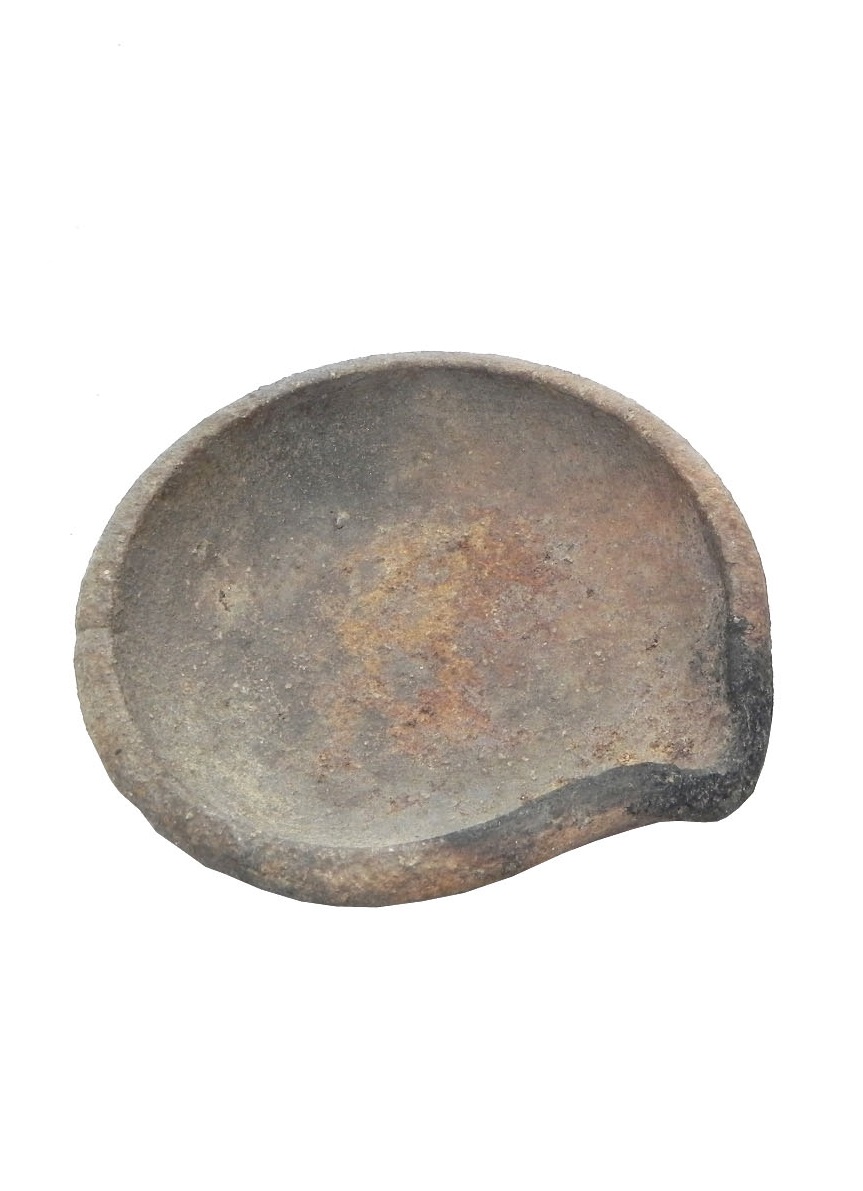 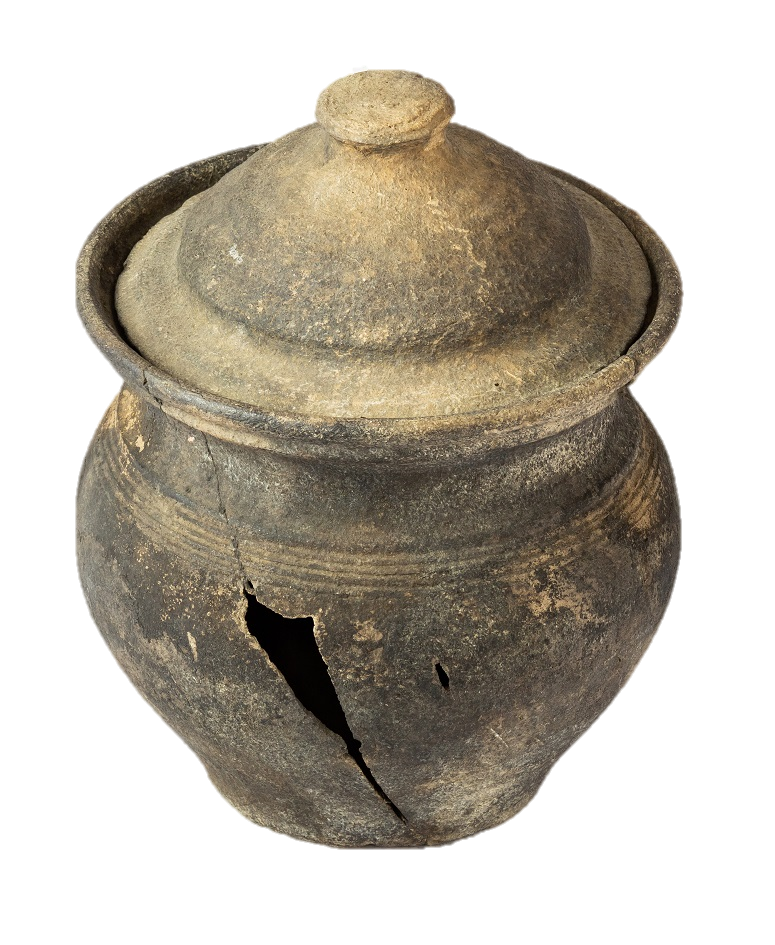 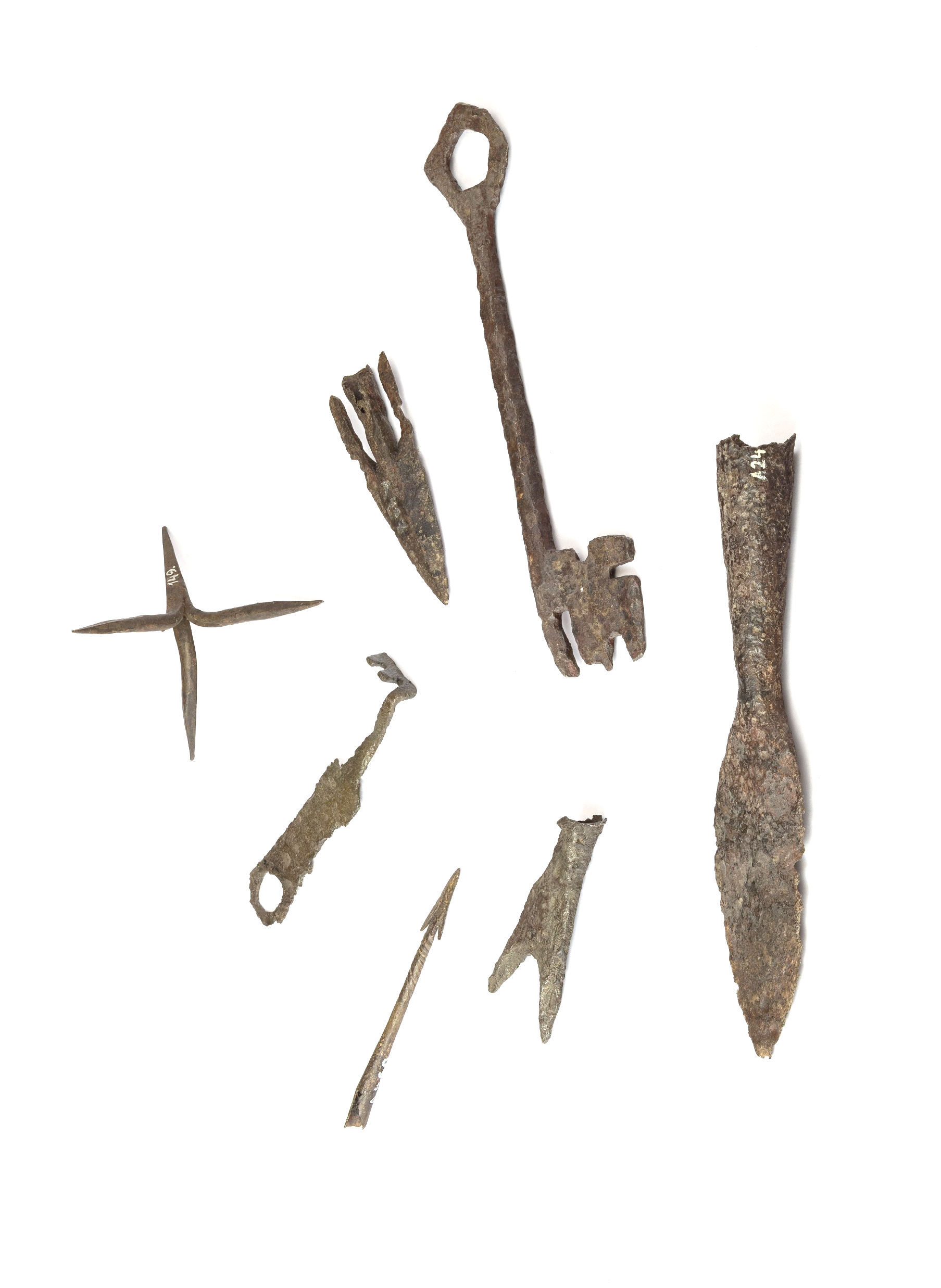 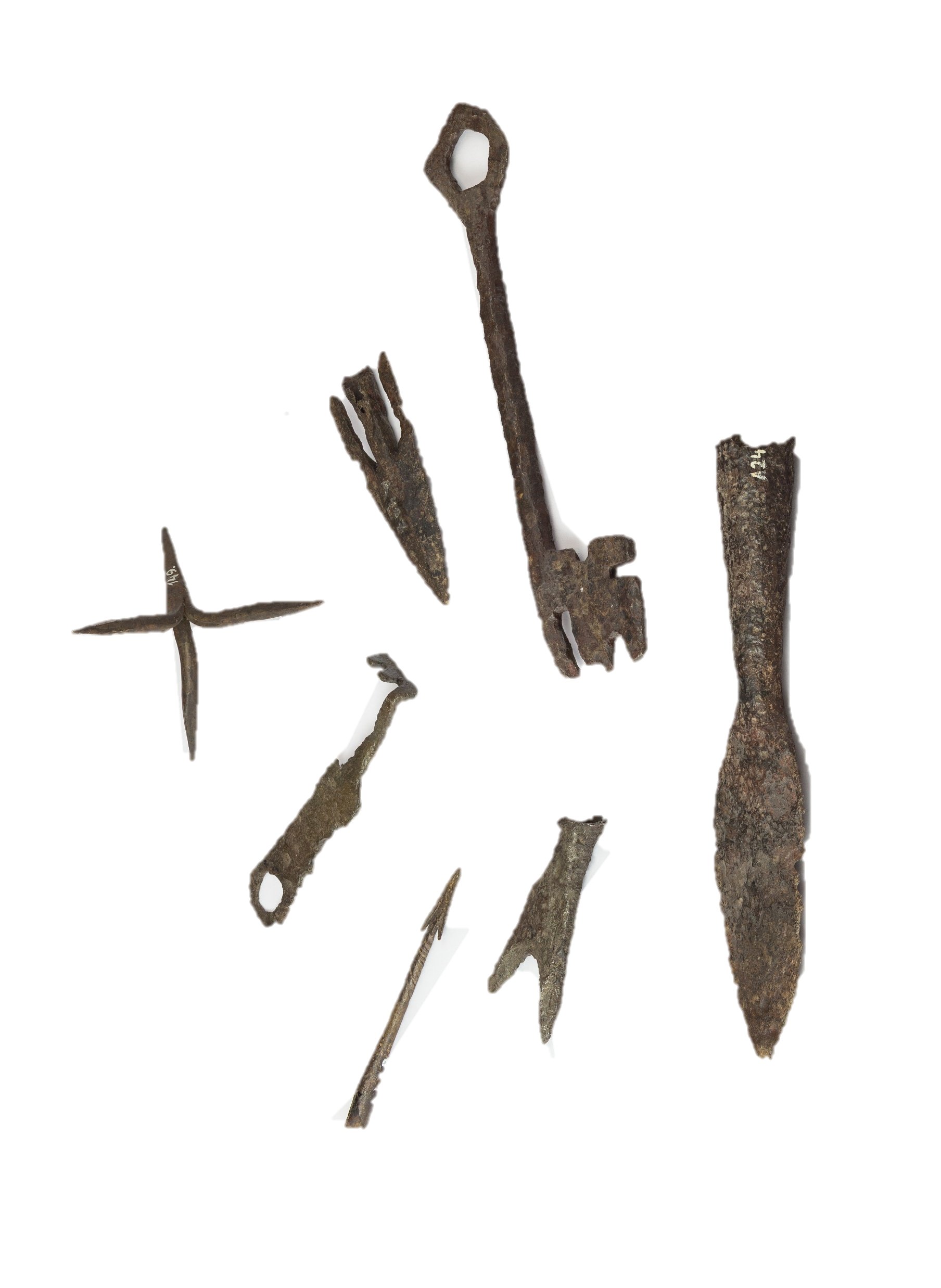 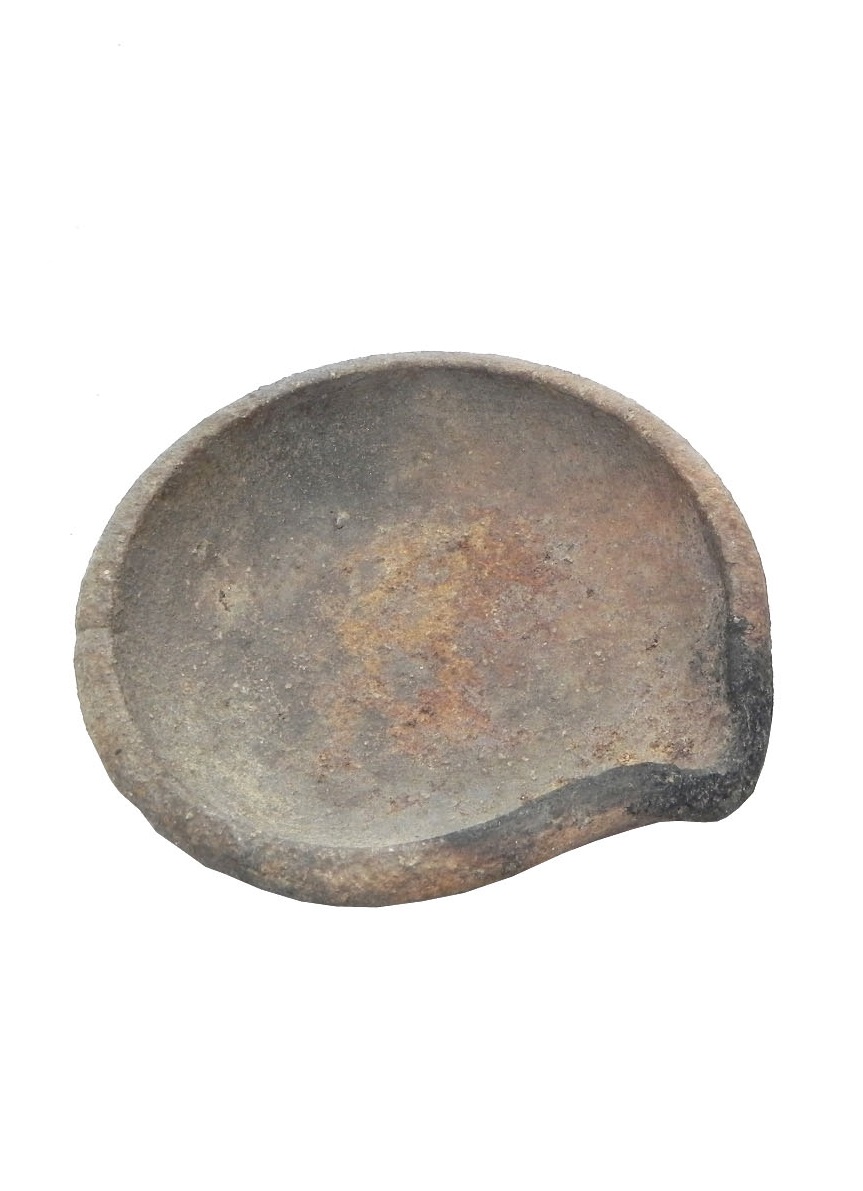 Keramické nádoby se používaly na vaření a skladování potravin. Keramika dobře udržuje teplotu.
Železné šipky střel do kuší a klíče bychom našli na hradě.  Obyčejné domy se zavíraly na dřevěnou petlici.
Ve středověku se často svítilo kahanem. Do misky se nalil olej a dal knot.
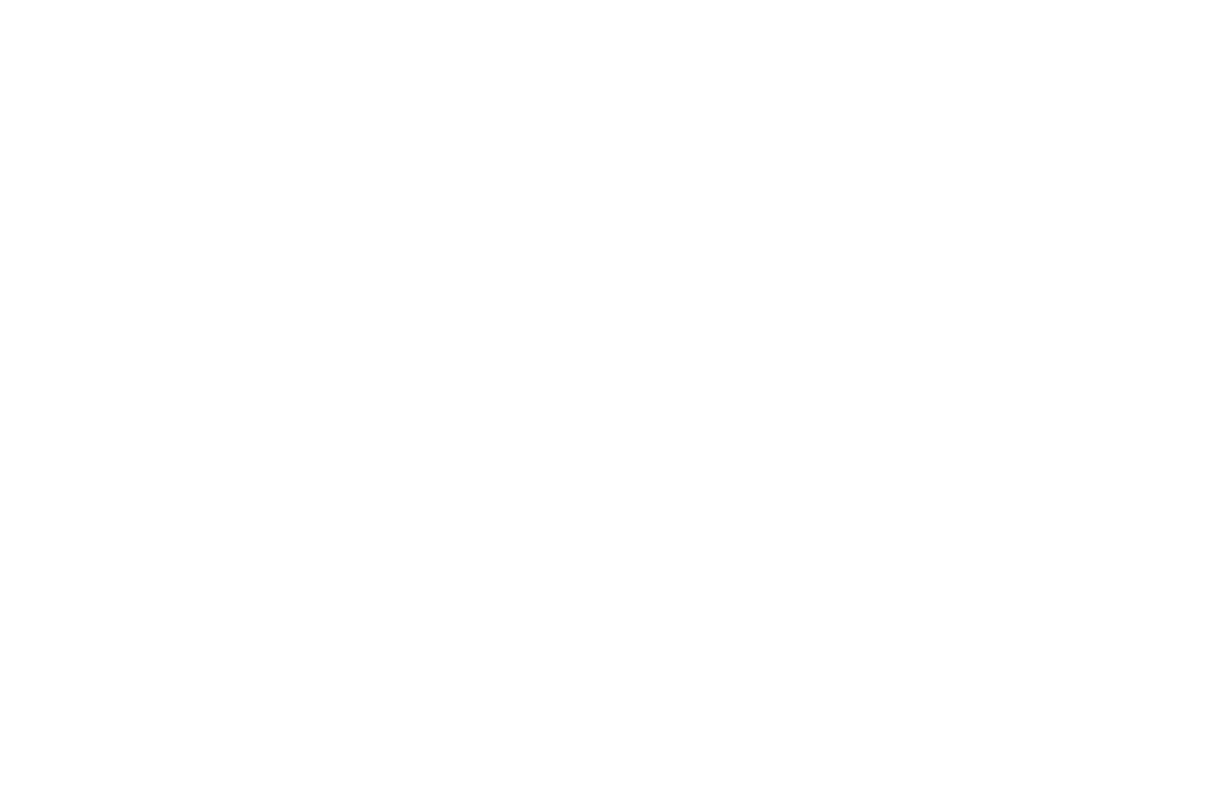 Poznávání historie nám pomáhá lépe
CHÁPAT NÁŠ ŽIVOT. 

Co myslíš?
Zdroje obrázků:

https://pixabay.com/
části obrazu Pietera Brueghela
archiv Muzea Říčany